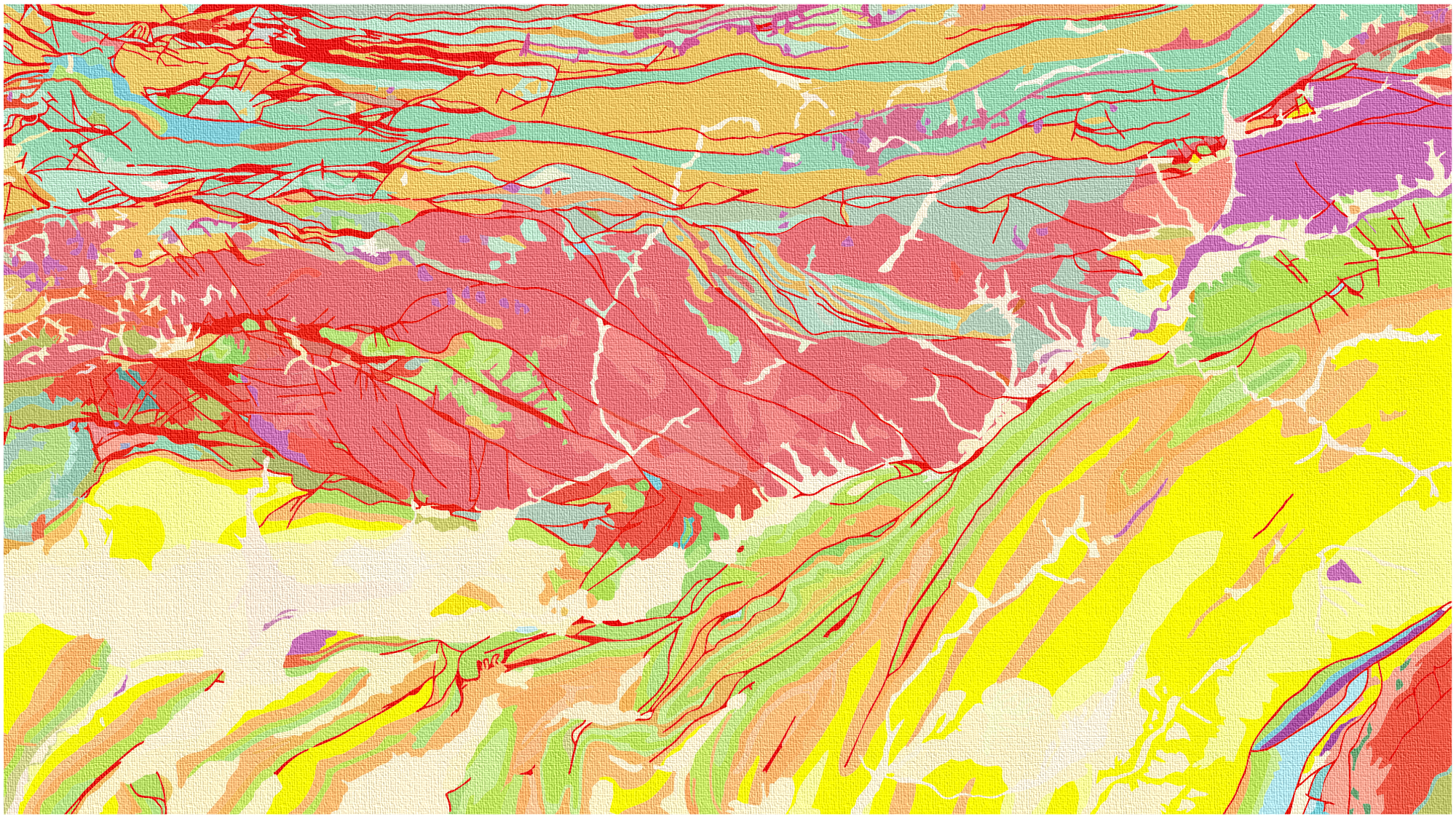 1:200 000
Геологическая карта
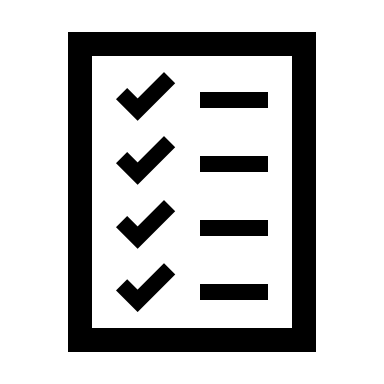 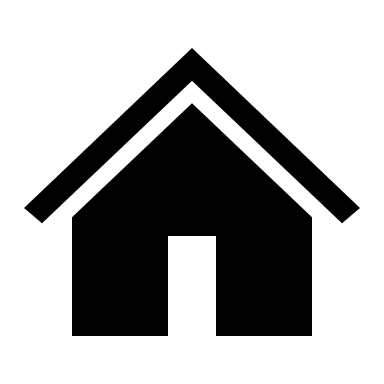 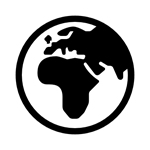 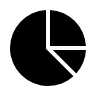 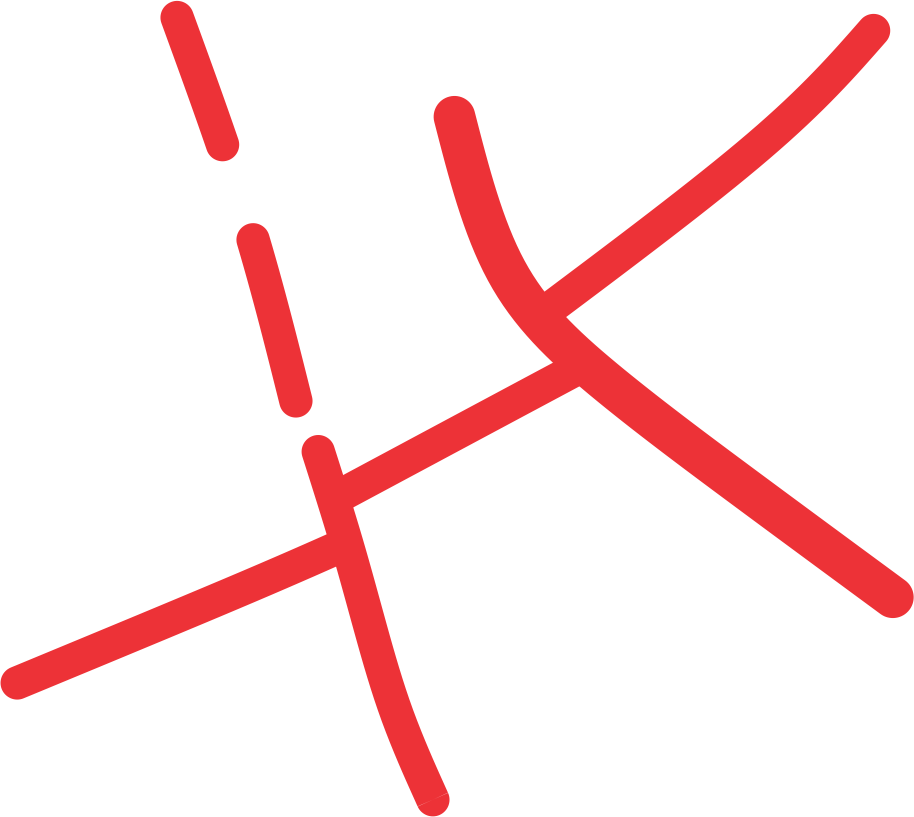 Полезные 
ископаемые
Геология
Разломы
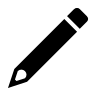 Интерполяция литологических границ
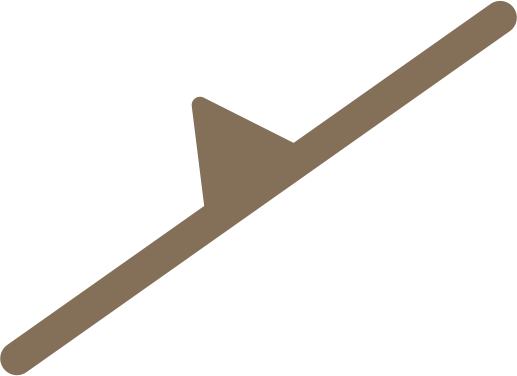 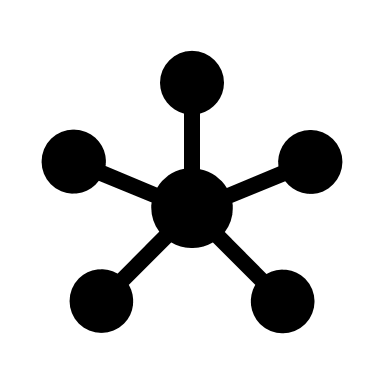 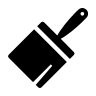 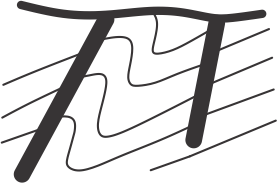 Цвета/Символы
Элементы 
залегания
Дайки
Геохимия
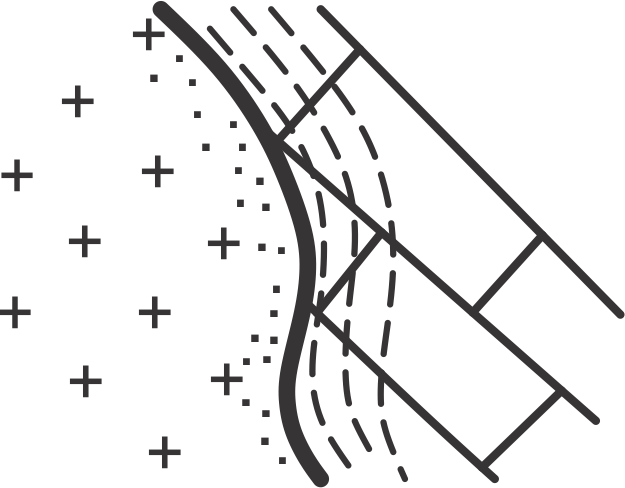 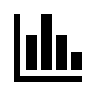 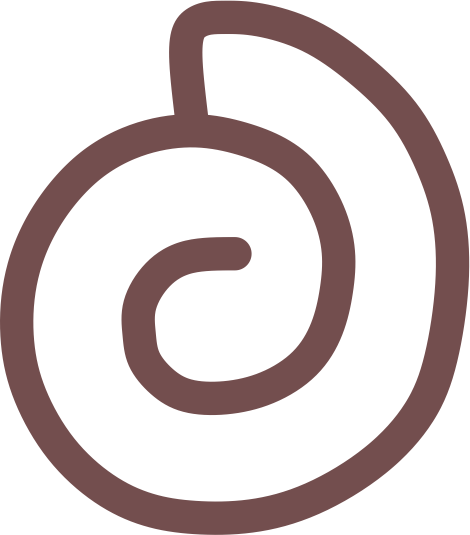 Анализ данных
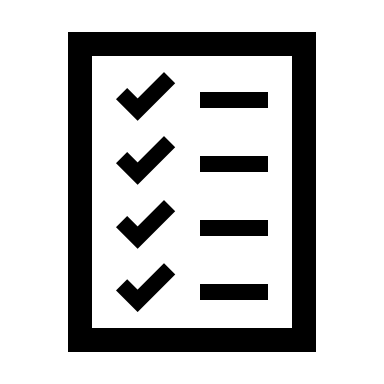 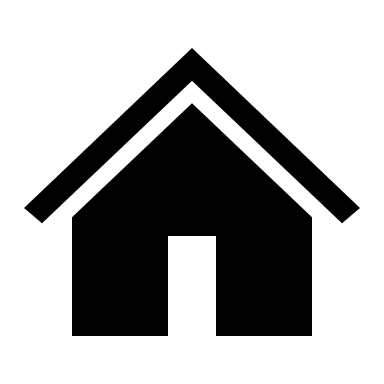 Контактовые 
изменения
Флора и фауна
[Speaker Notes: Состояние работ по подготовке геолкарты 200К по территории стран СНГ к интеграции в межународный проект “OneGeology”]
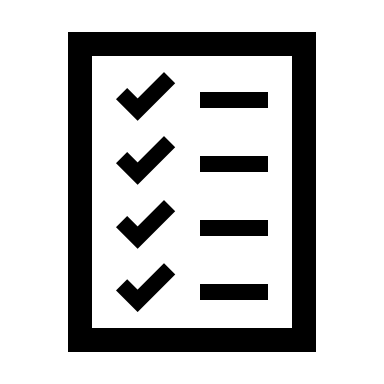 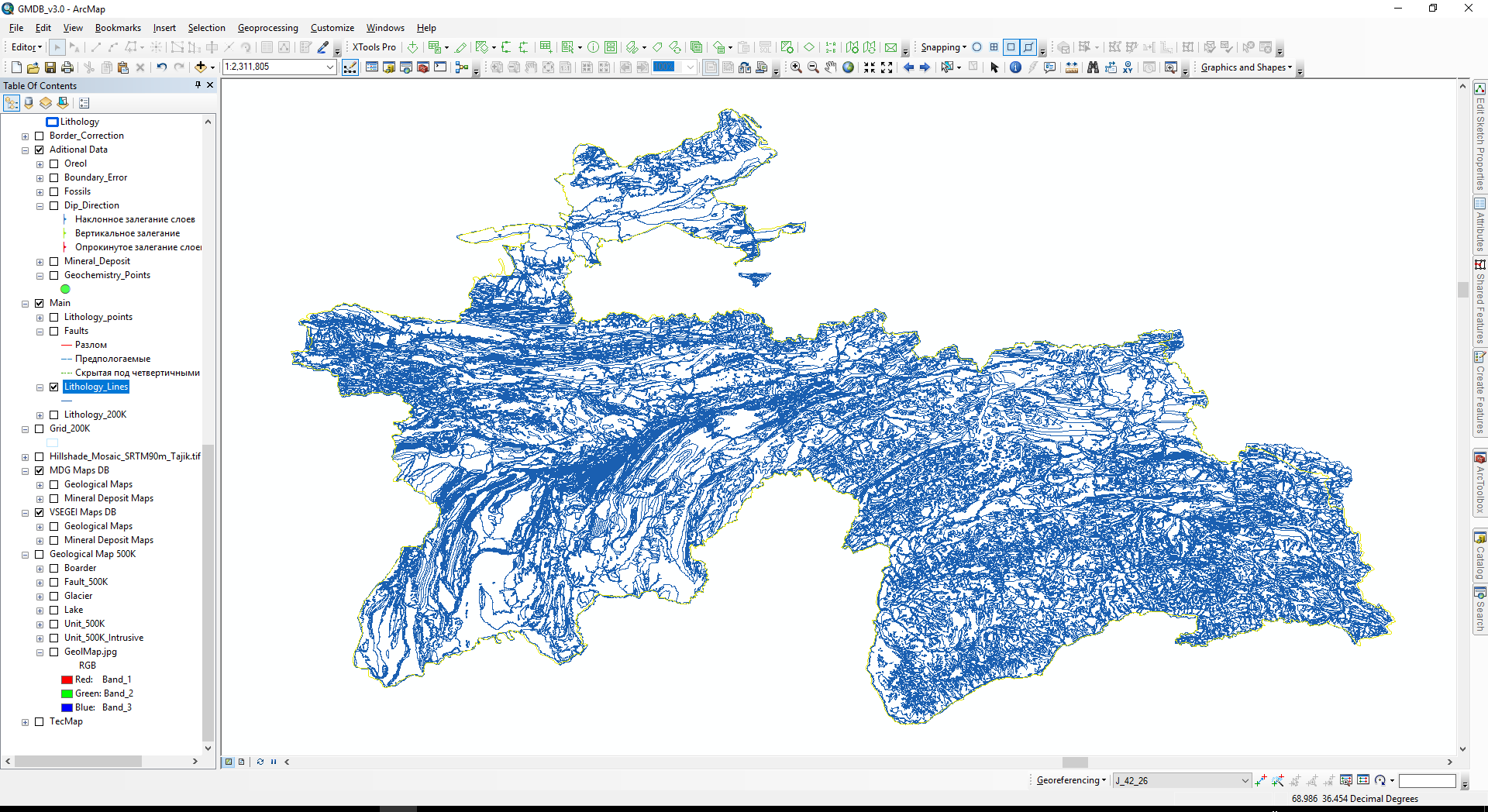 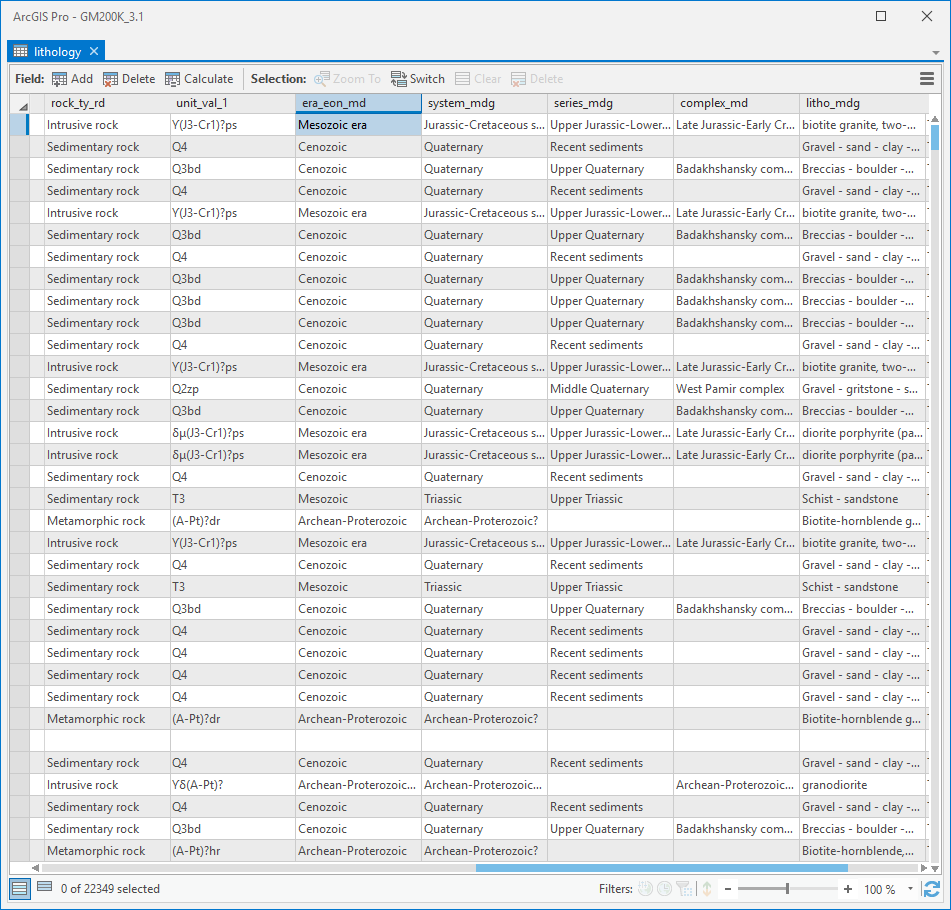 Карта геологического строение
[Speaker Notes: Оцифровкой занималась группа из 6 человек в течение первых 5 месяцев. Распределение по листам.Практически вся информация содержащая карта была переведена в цифровой формат.]
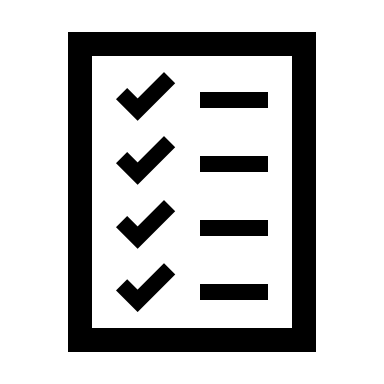 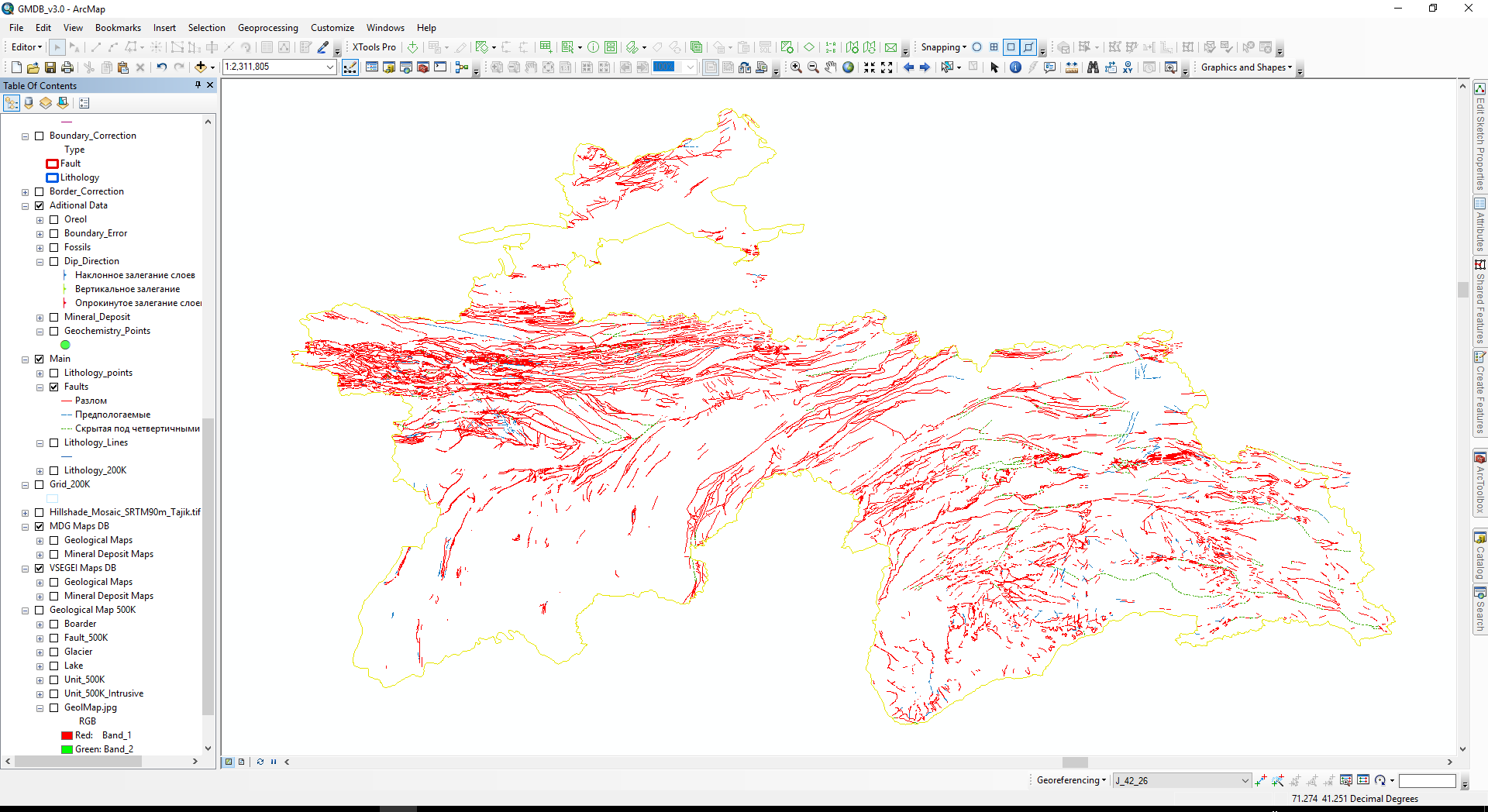 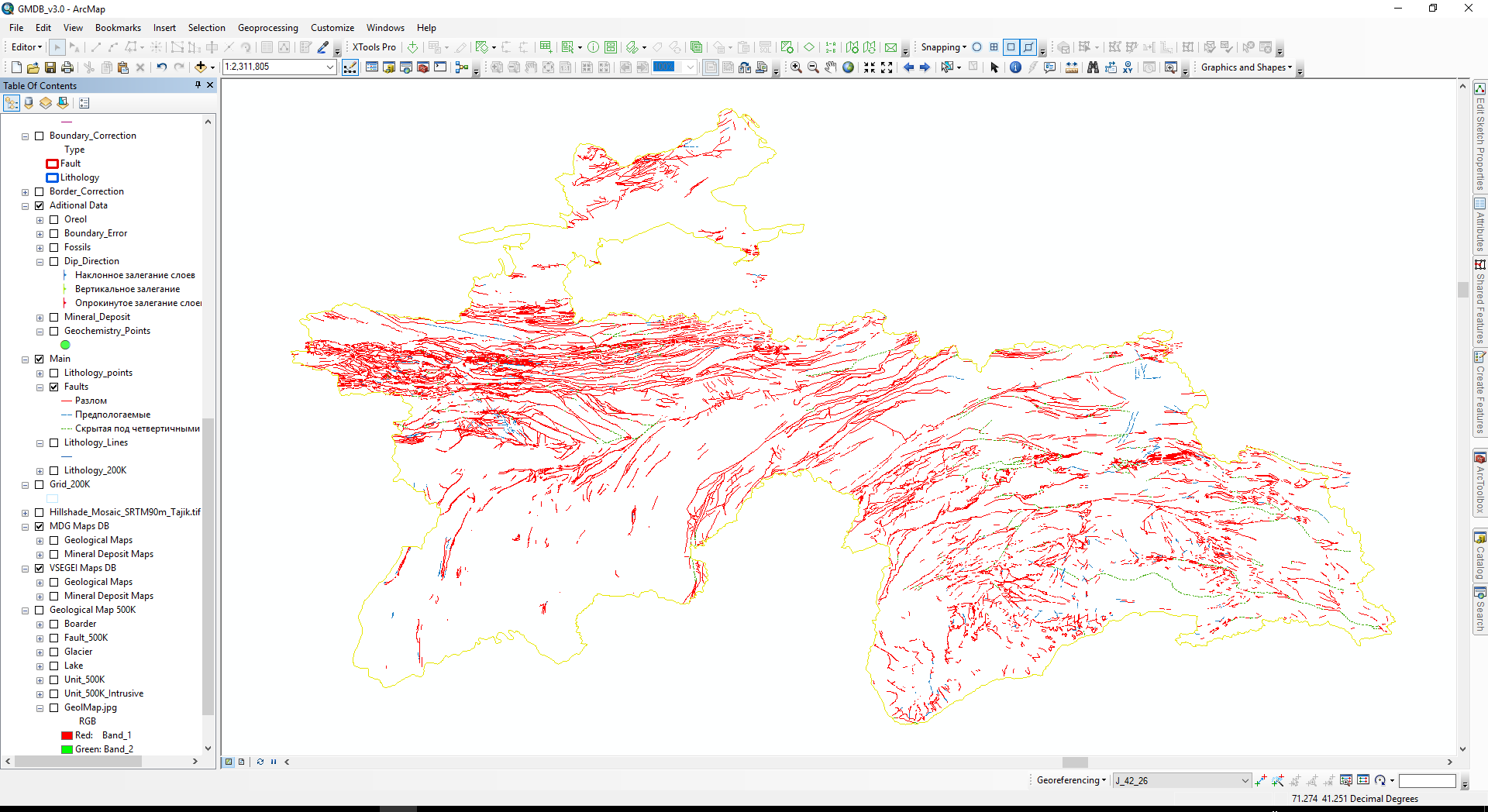 Разломы
[Speaker Notes: На данное время класификация по типам разделено только на три. Это собственно разломы, предпологаемые и скрытые под четвертичнимы образованиямы. В будушем планируем более подробно ввести информацию о разломах. Глубинные разломы]
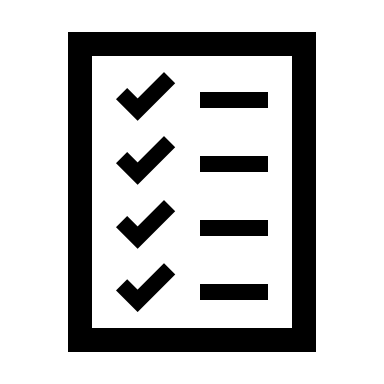 Карта Полезных ископаемых
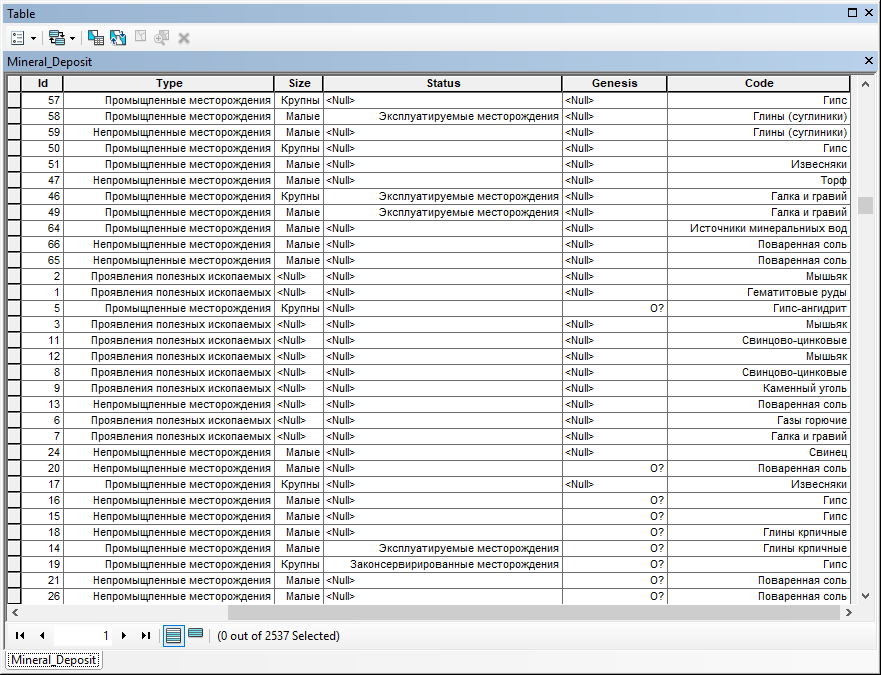 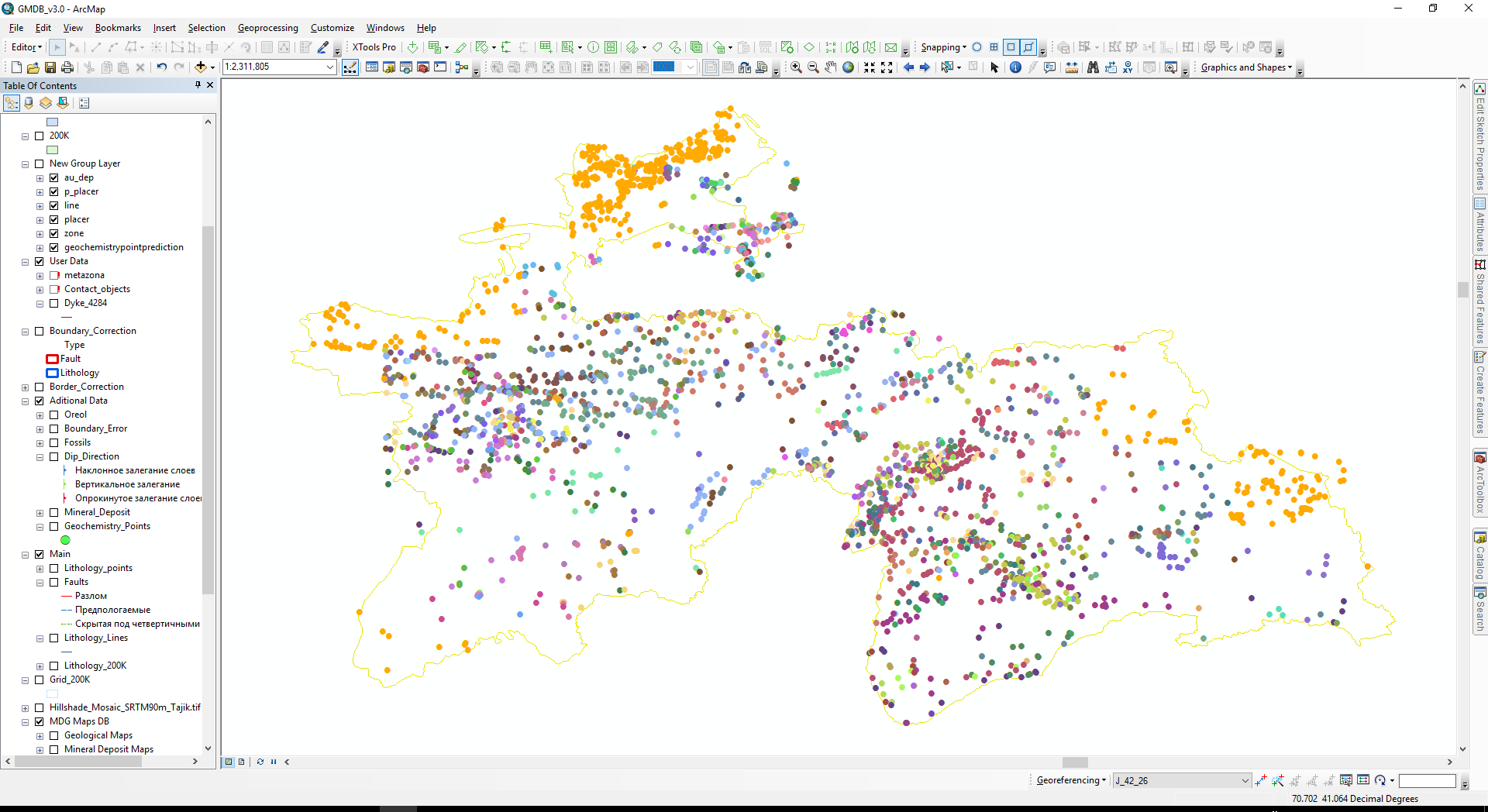 [Speaker Notes: Более 2500 тыс точек минерализации... По типам, по крупности....статусу....генезису]
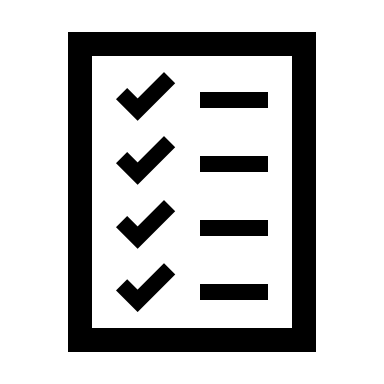 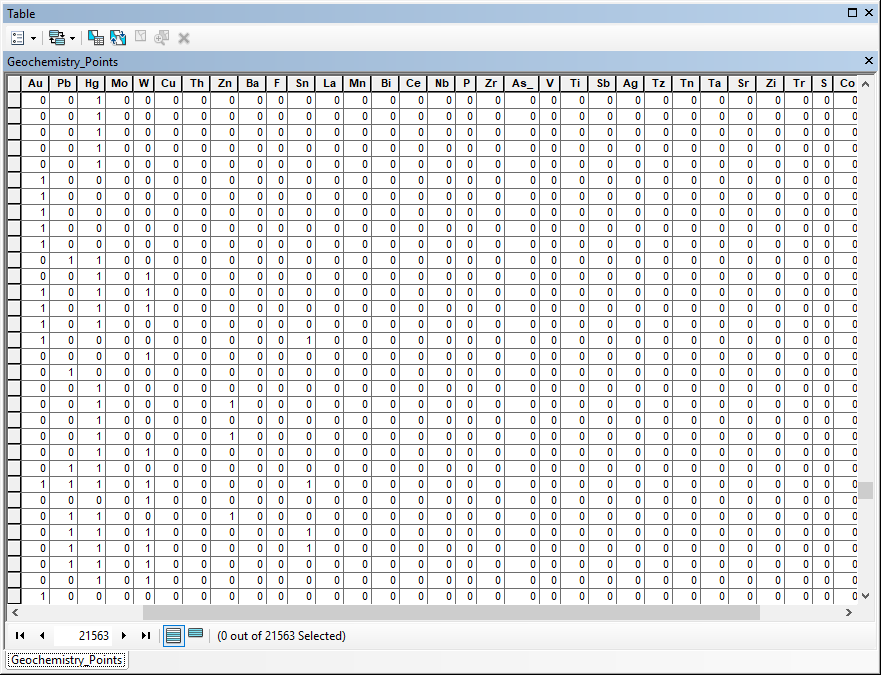 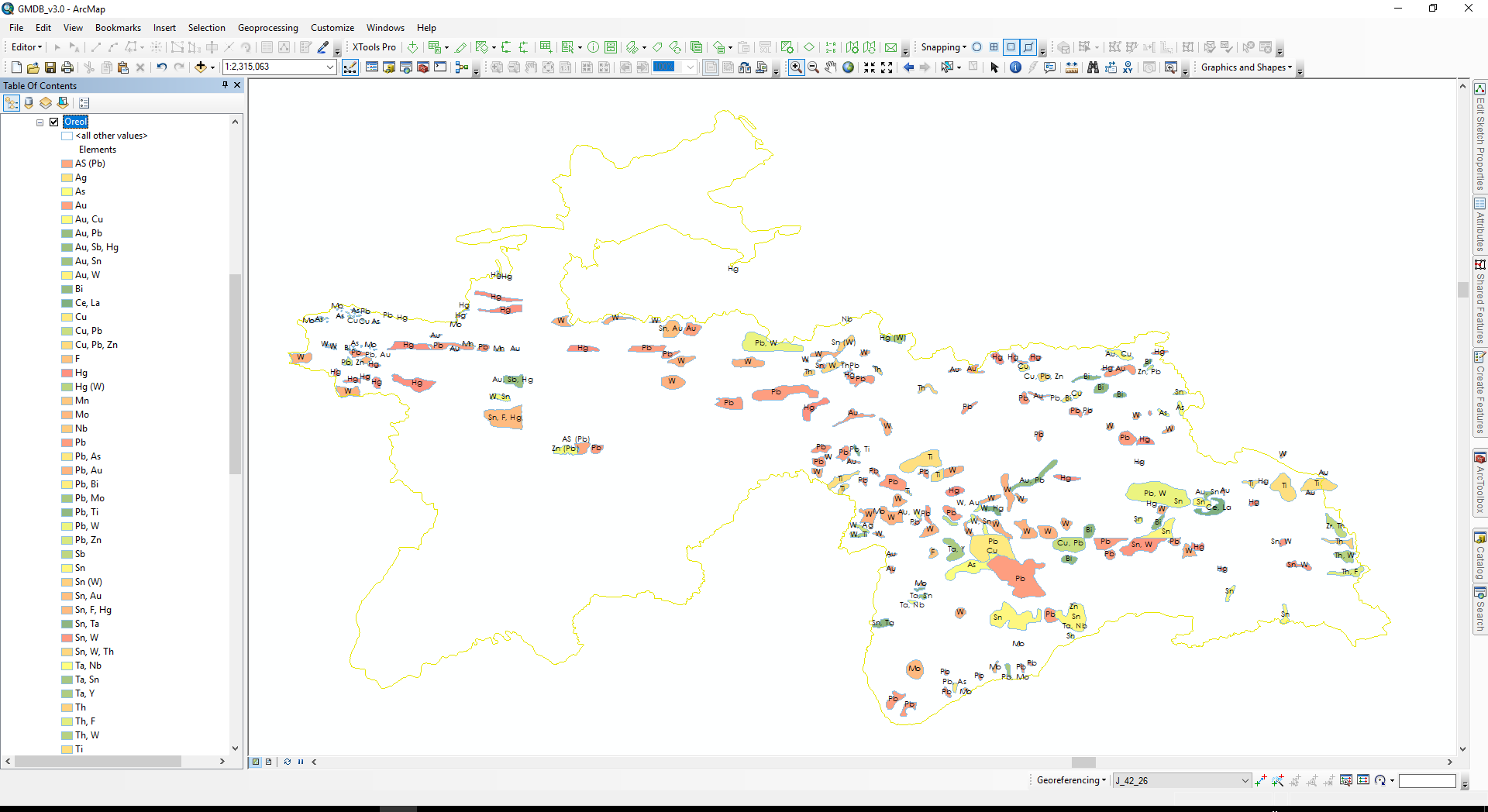 Карта Геохимической изучености
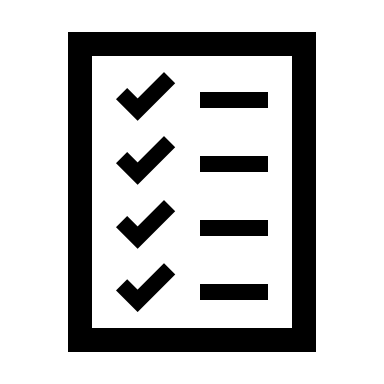 Дайки
[Speaker Notes: По типам]
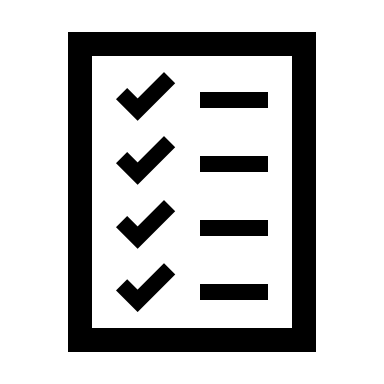 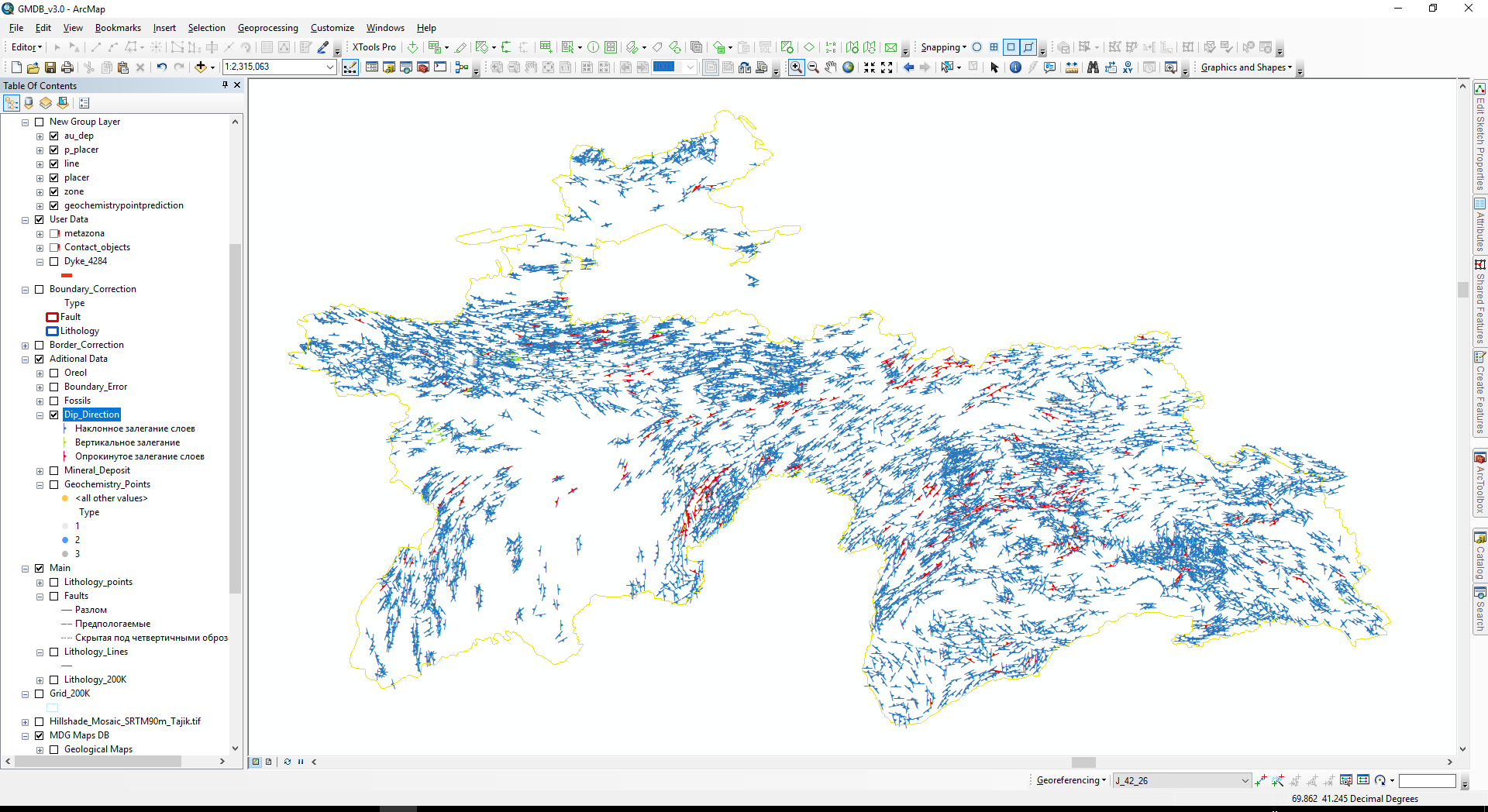 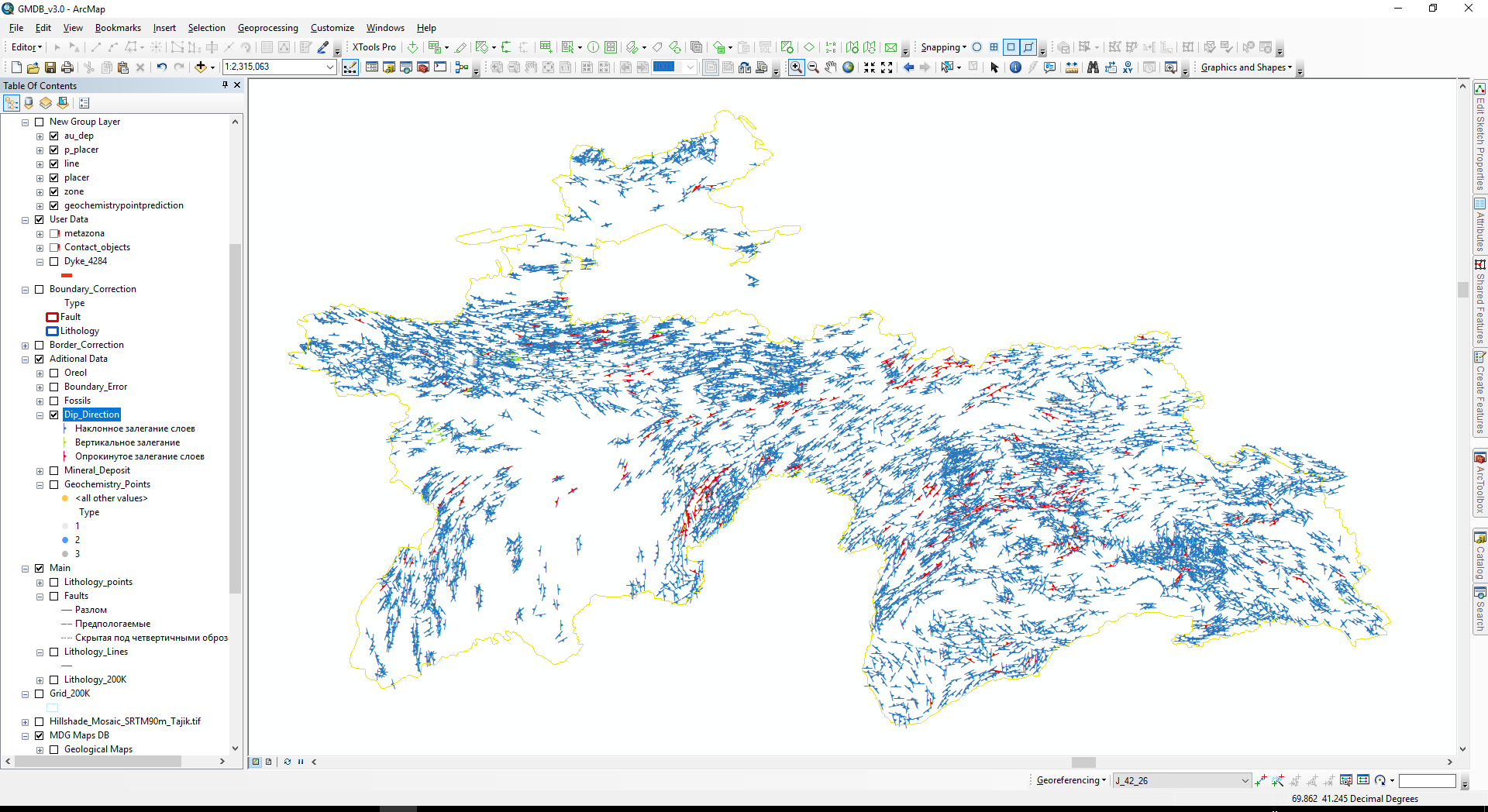 Элементы залегания
[Speaker Notes: Линия простирания. Угол падения и тип залегания горных пород: Наклонное, вертикальное и опрокинутое залегания. –Прослеживаються структуры....]
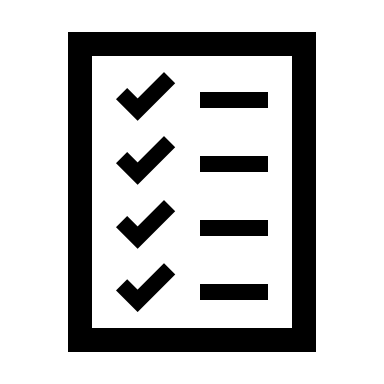 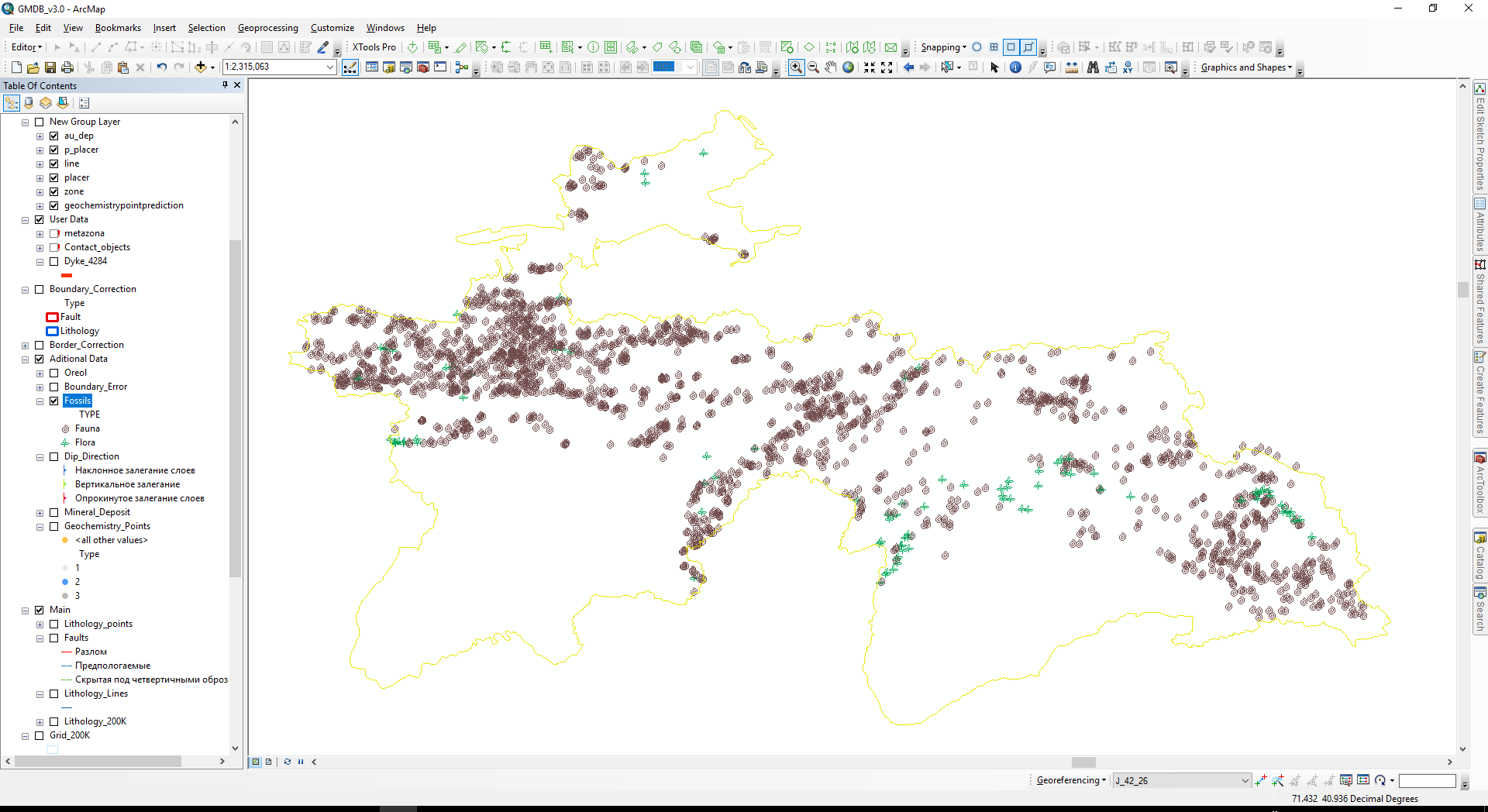 Флора и фауна
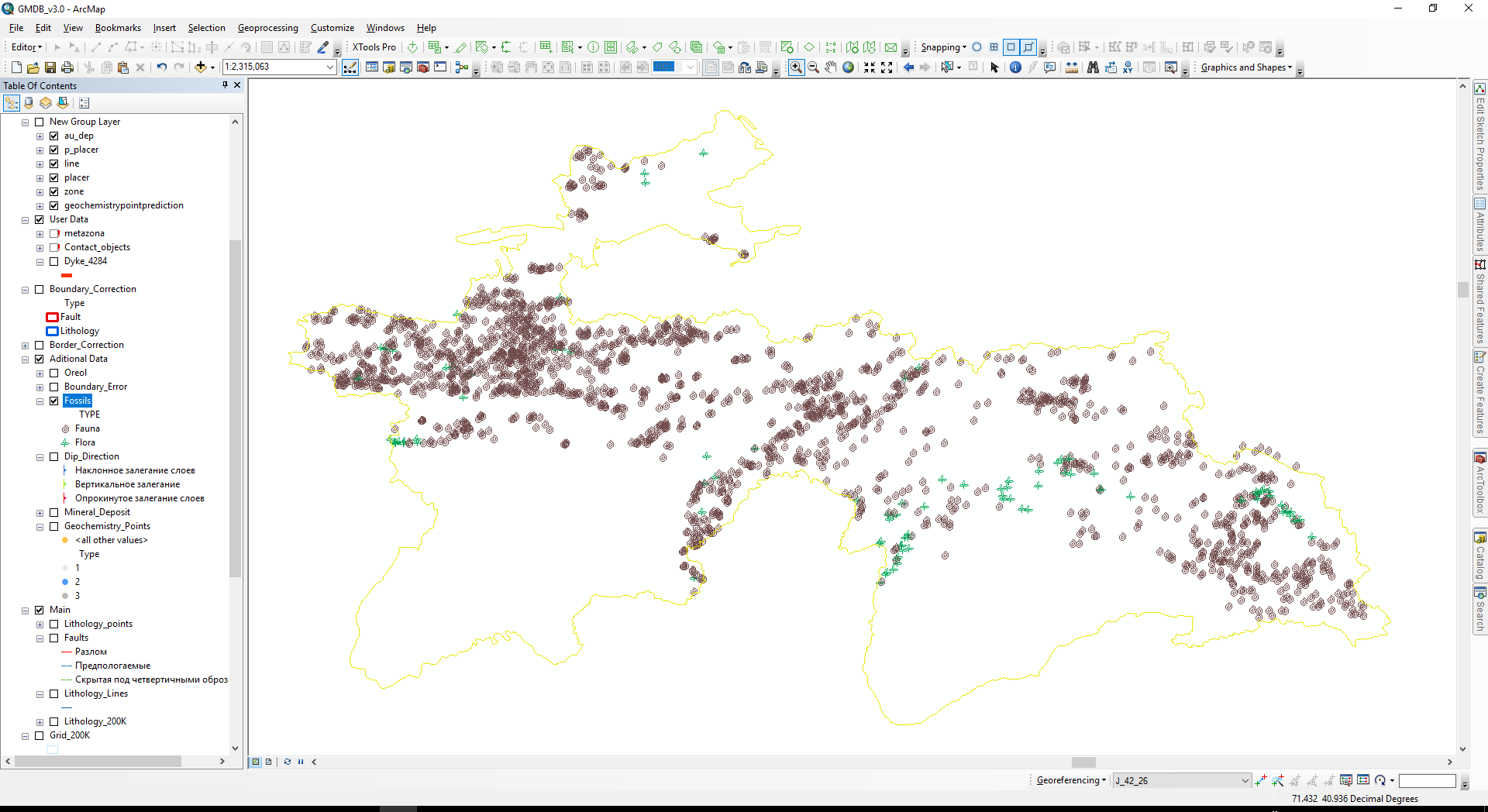 [Speaker Notes: БД по флорам и фаунам дает представление о том каким методамы были определены возраст горных пород.]
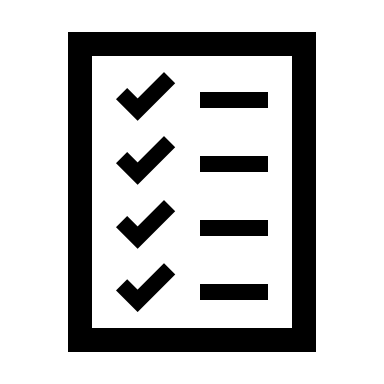 Контактовые изменения
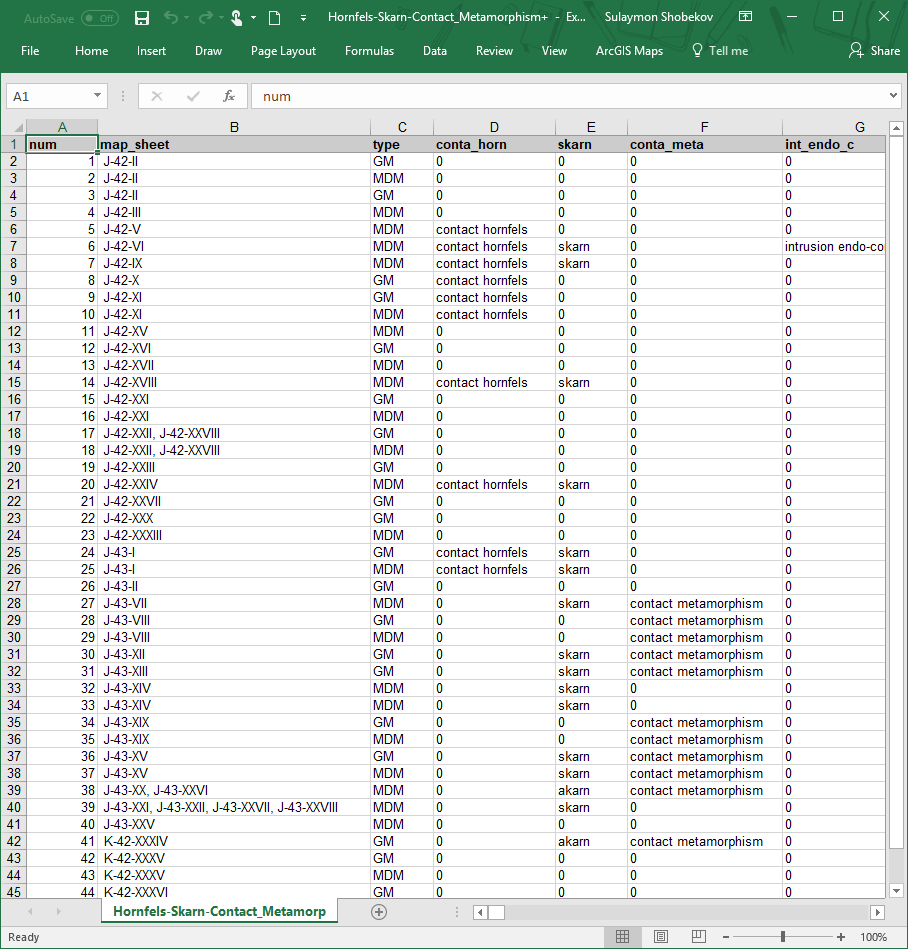 [Speaker Notes: Скарны и зоны изменения.... Информация нет по всем картам поэтому в будущем планируем провести анализ данных для выявления контактовых зон с аналогичнимы горнимы породамы.]
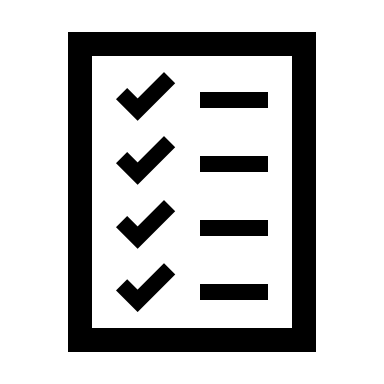 Интерполяция литологических границ
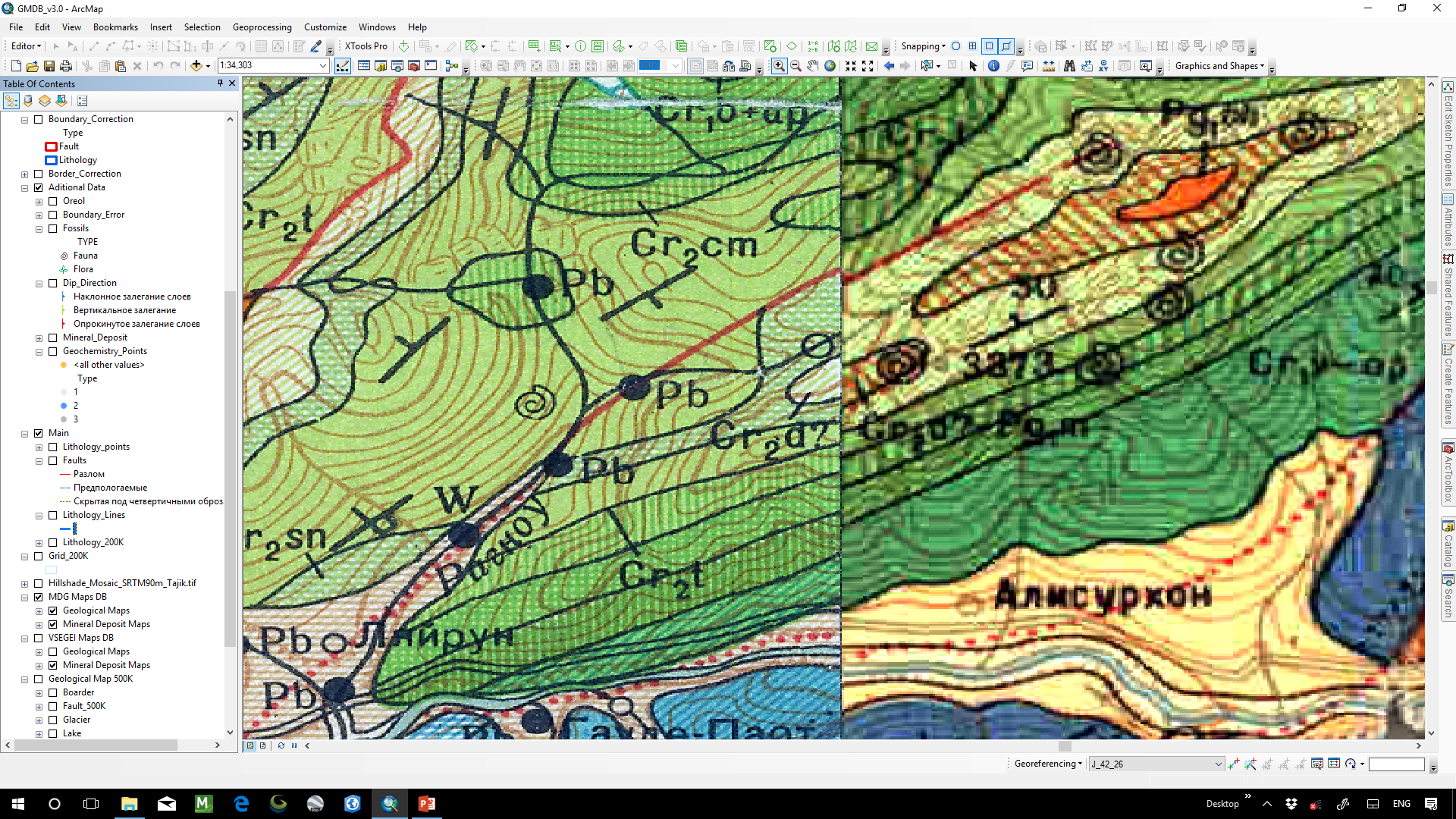 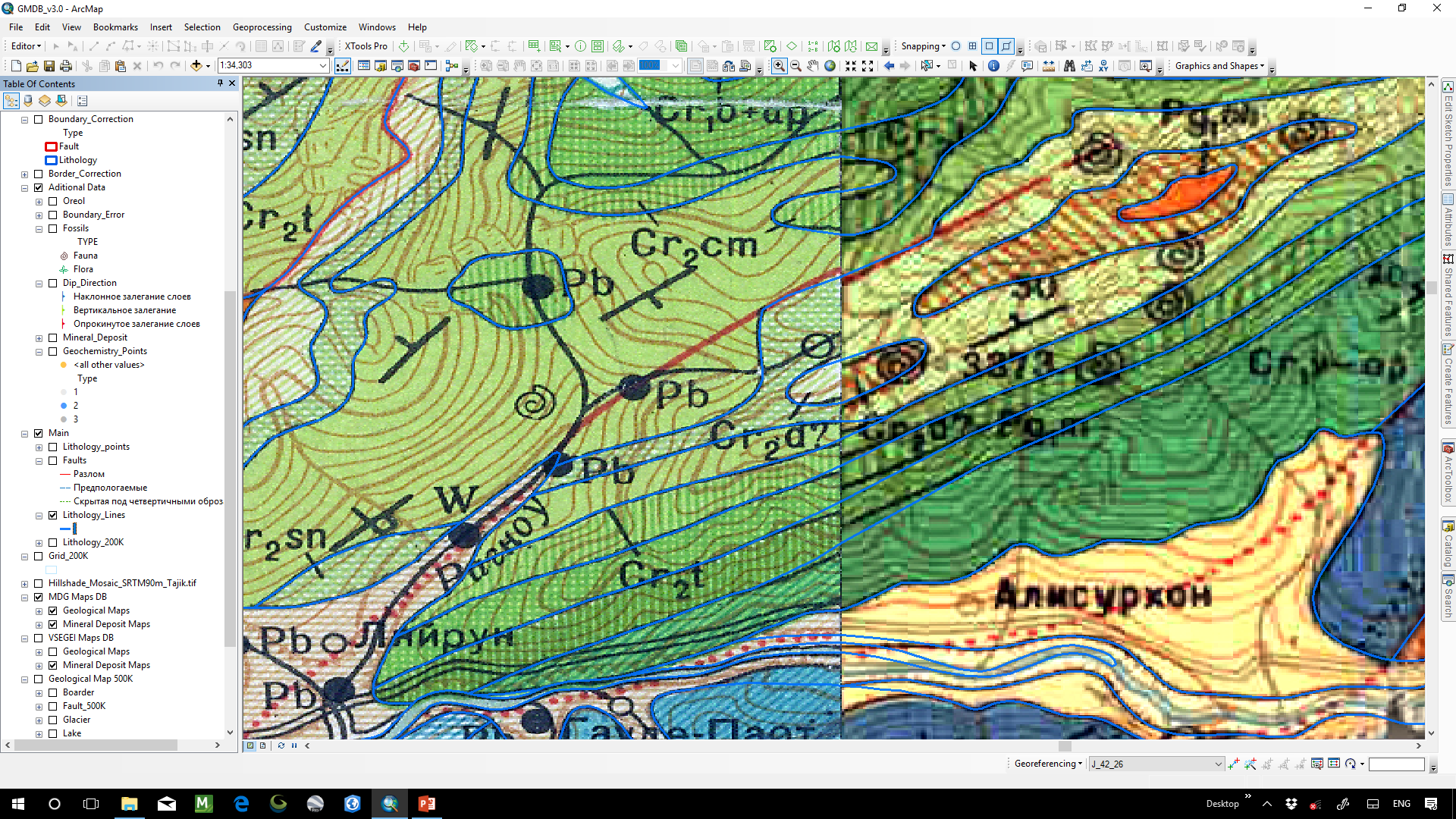 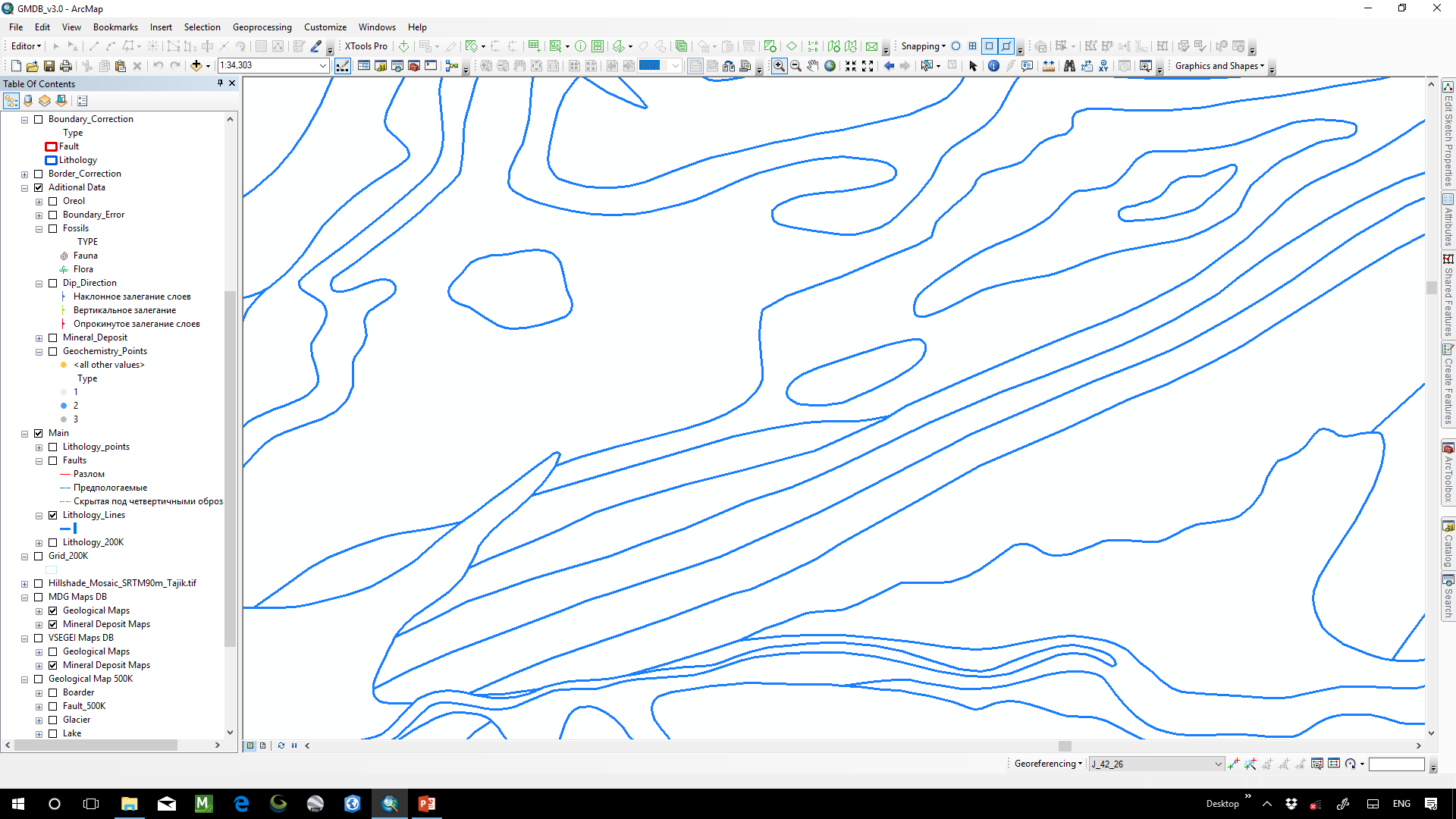 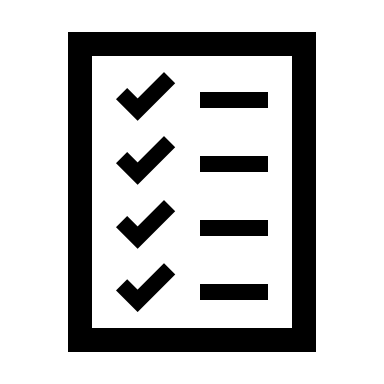 Интерполяция литологических границ
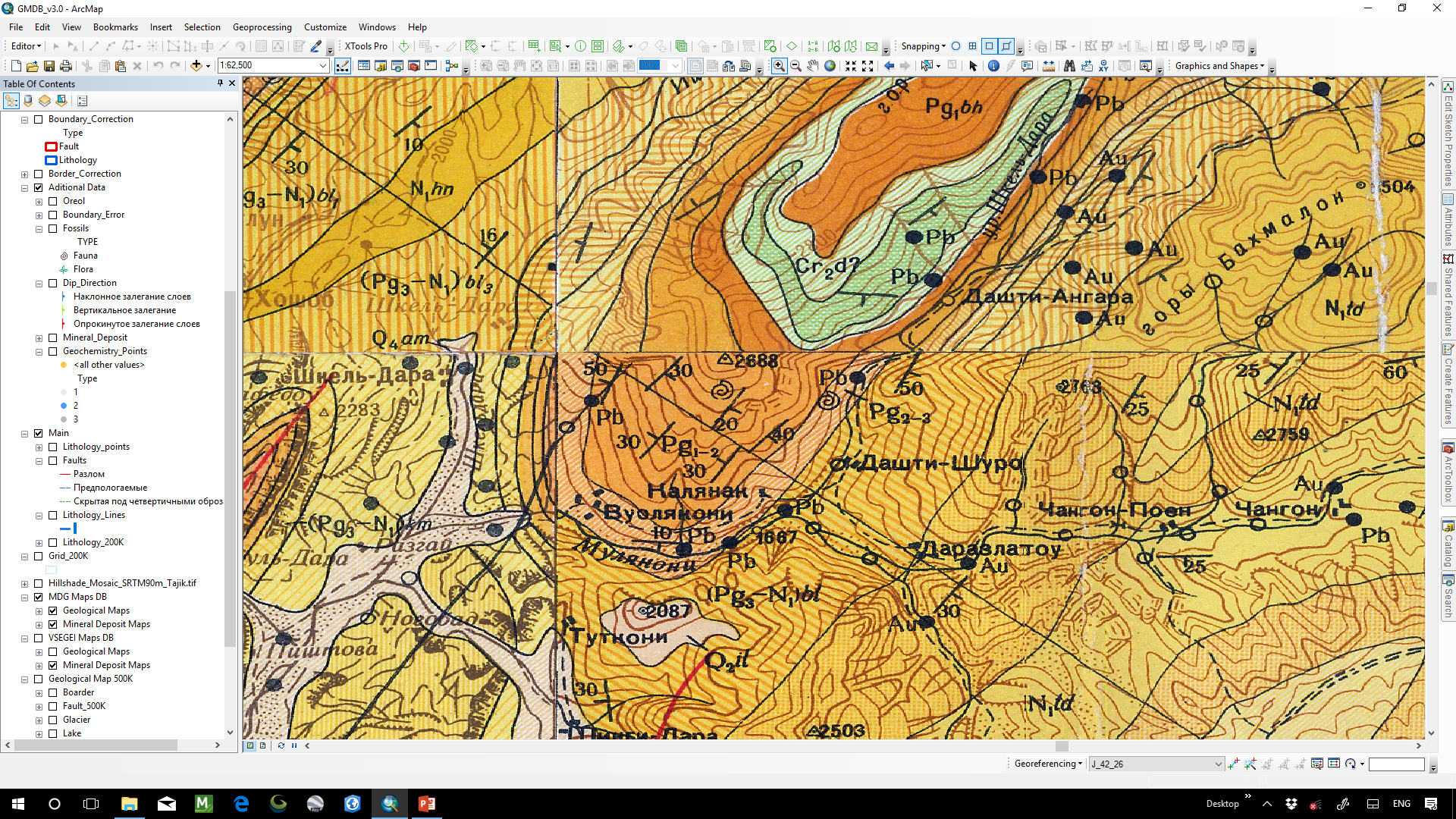 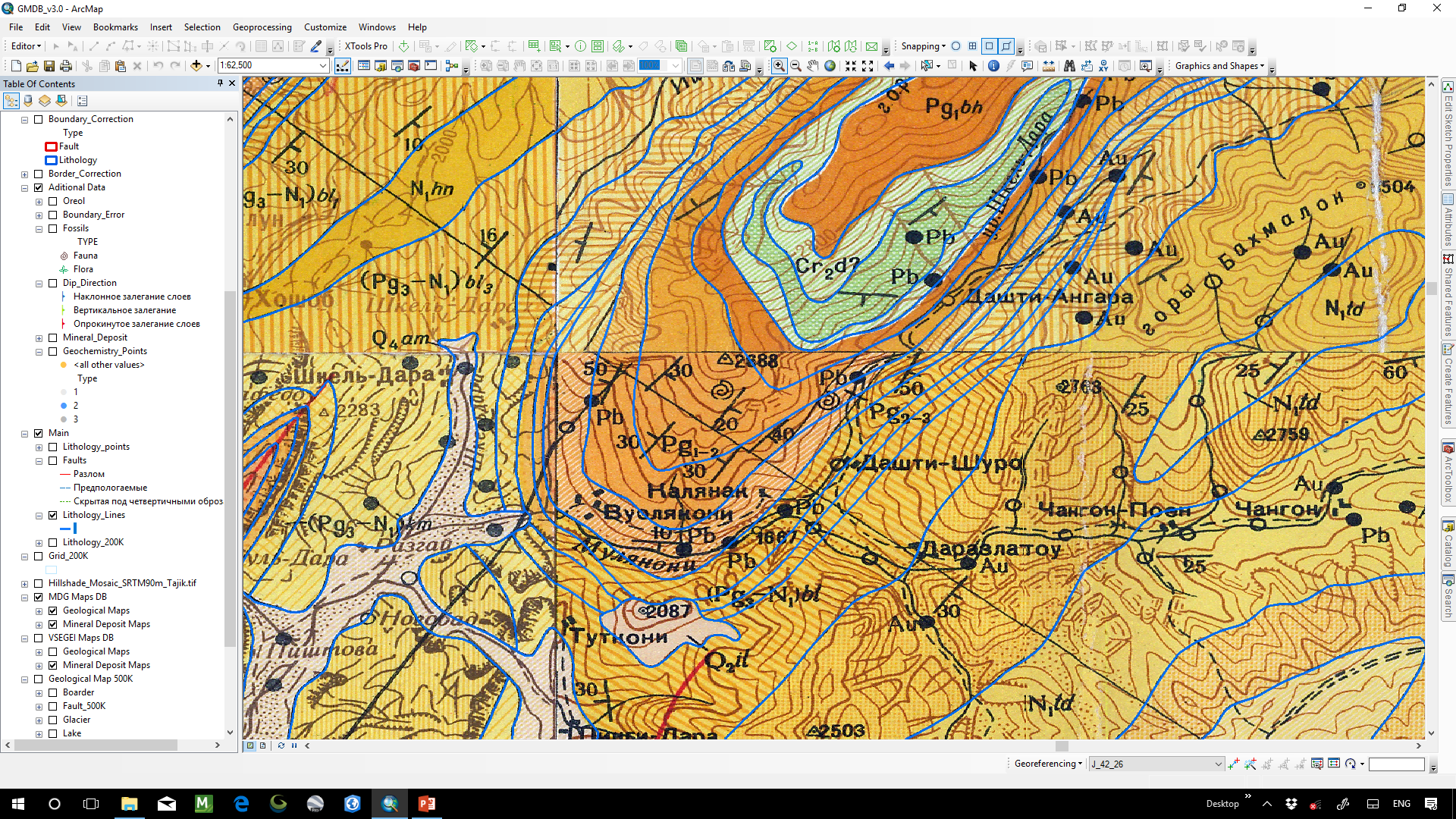 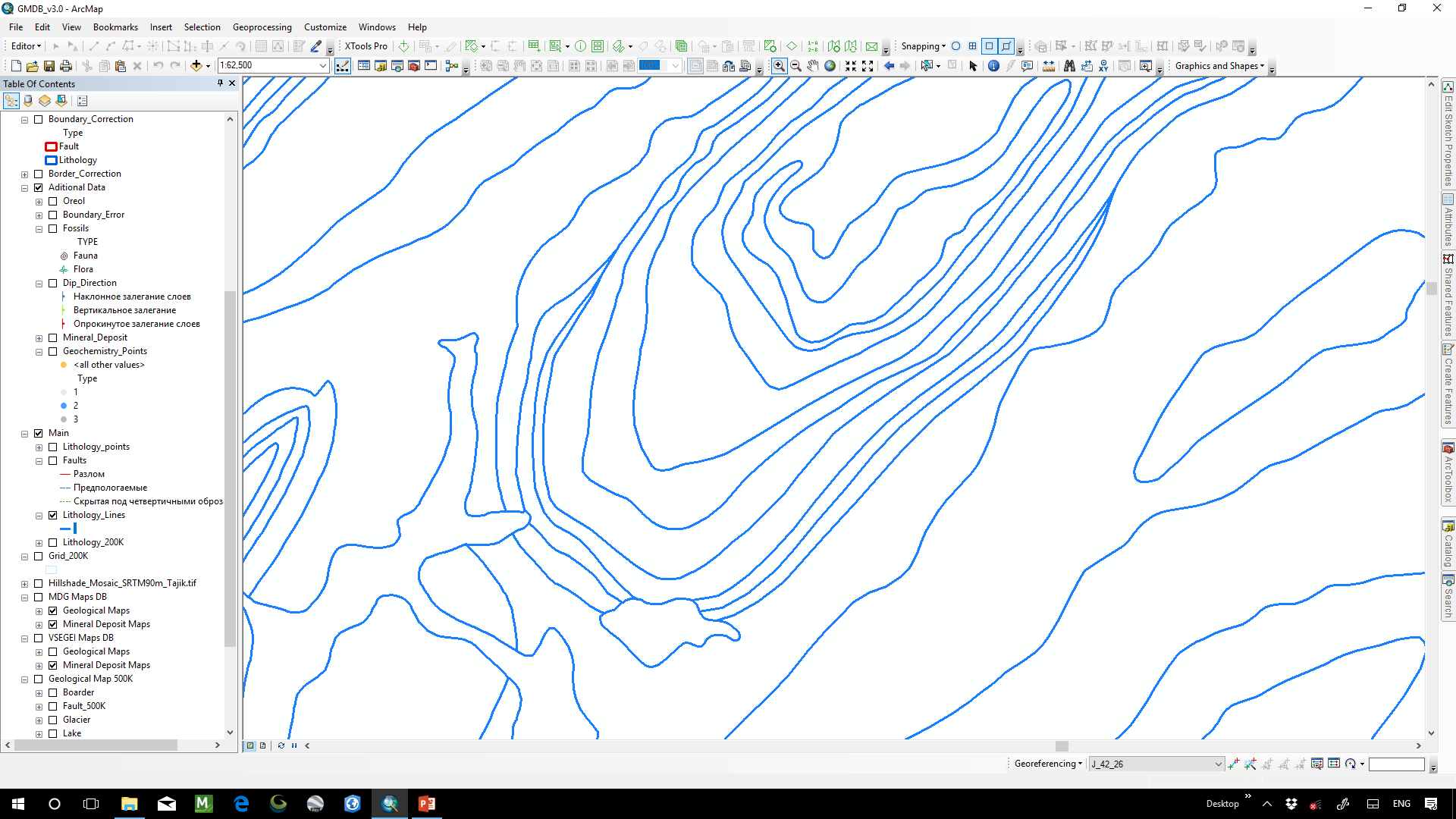 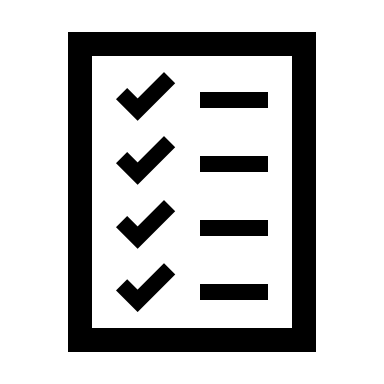 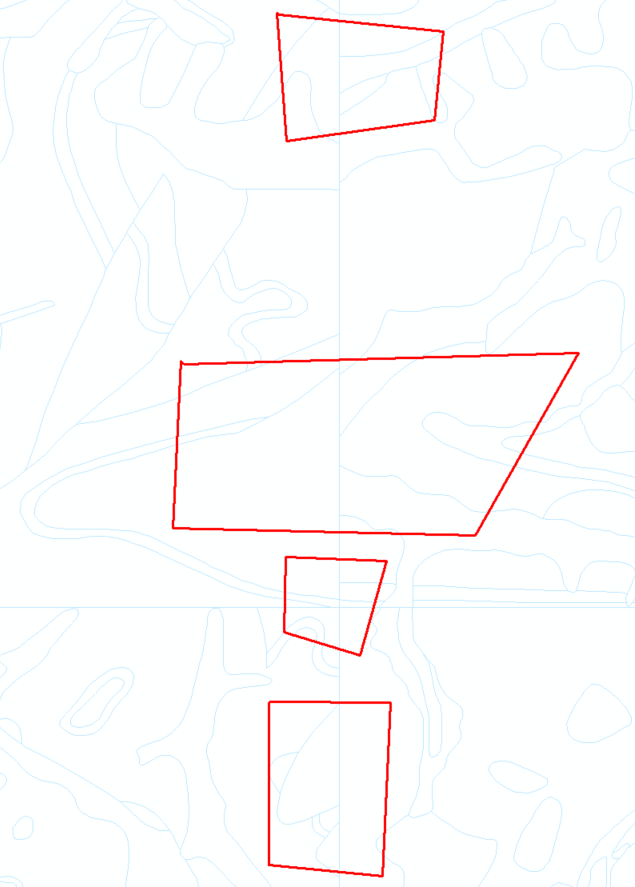 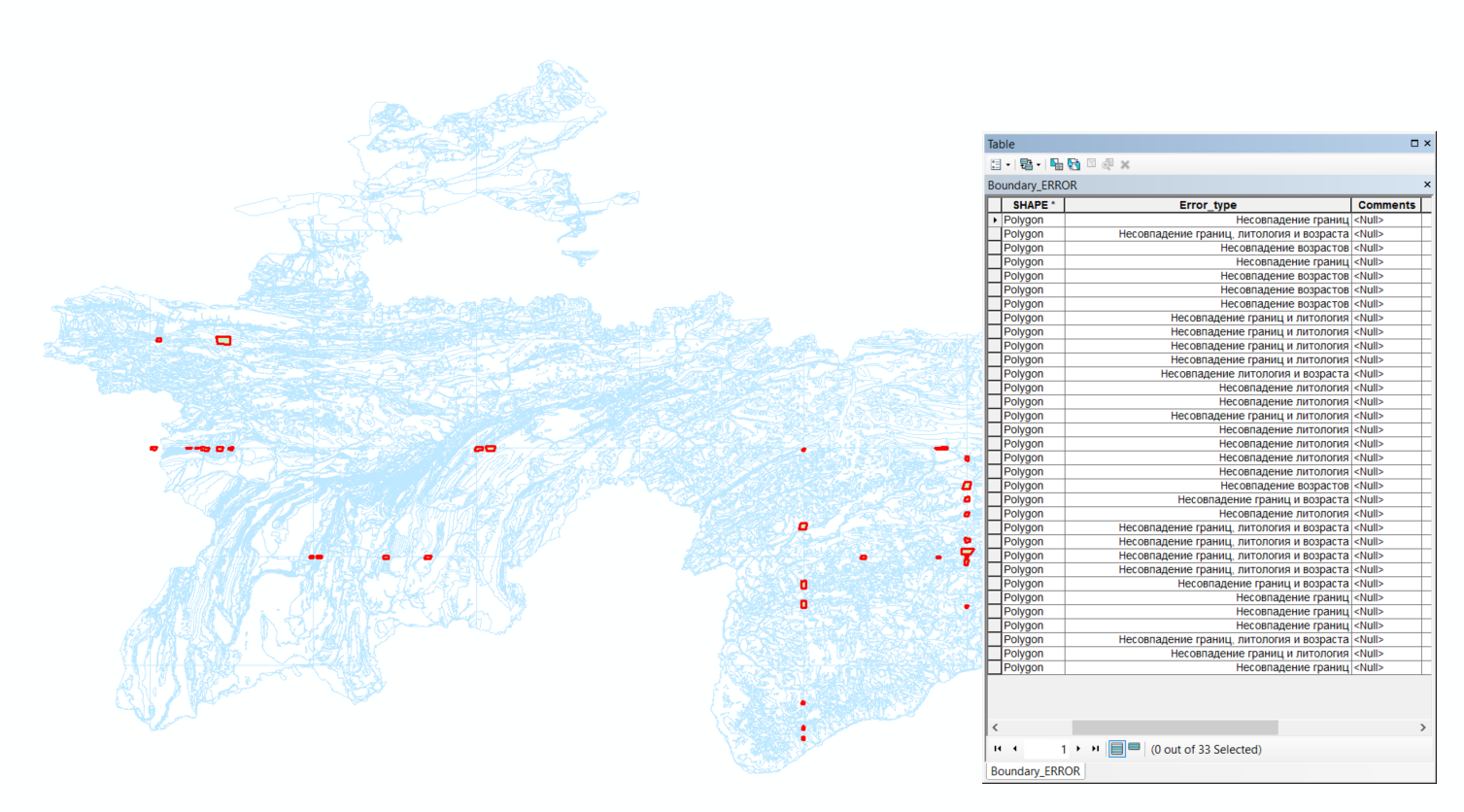 Классификация типов ошибок
[Speaker Notes: Информация об изменениях по конактам внесена в базу данных]
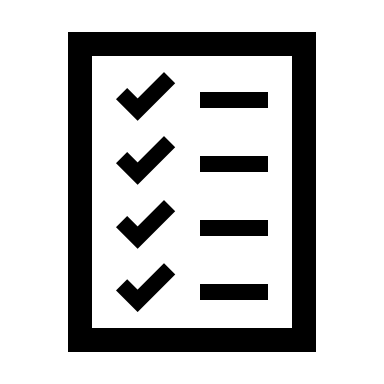 Цвета раскраски/Символы
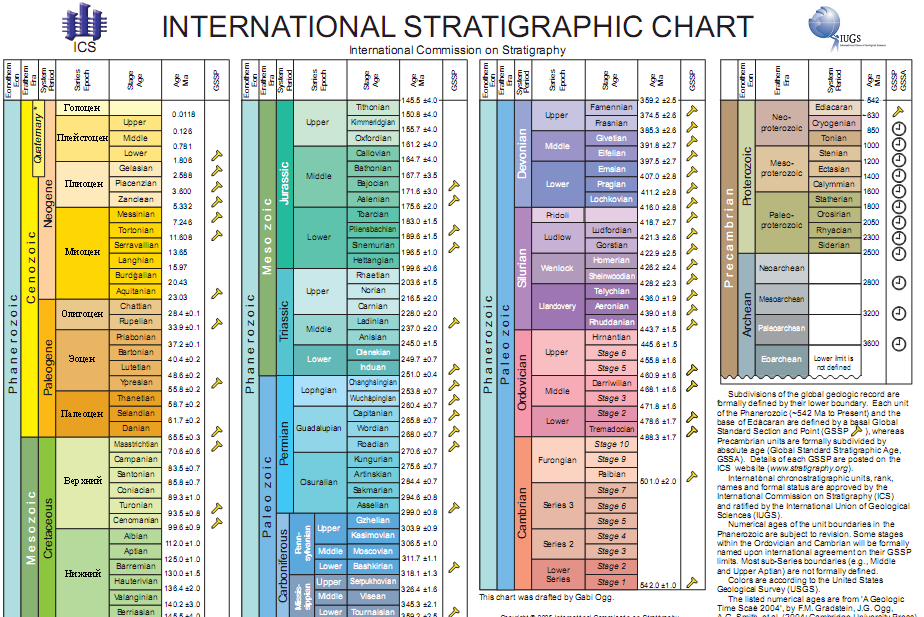 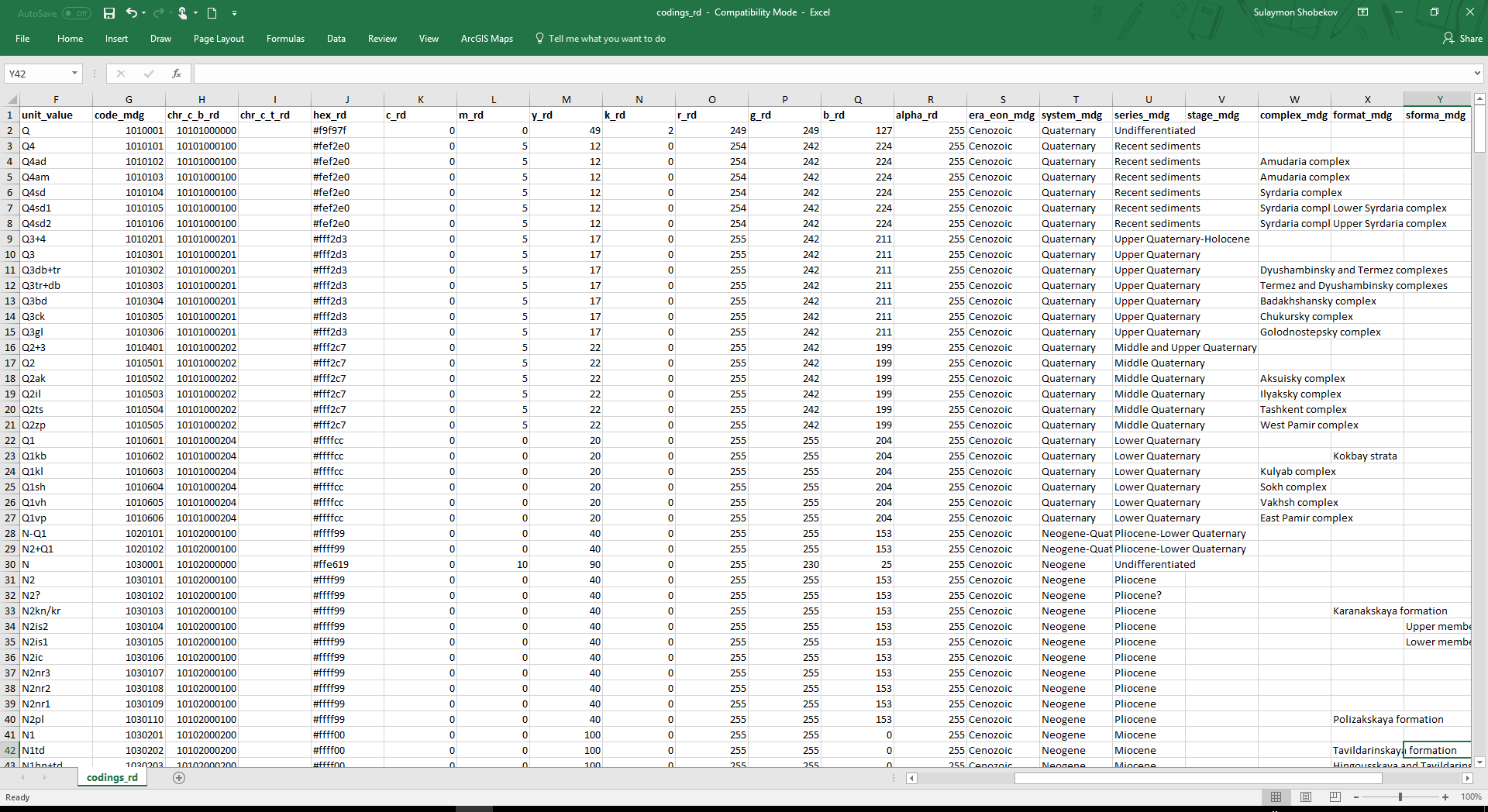 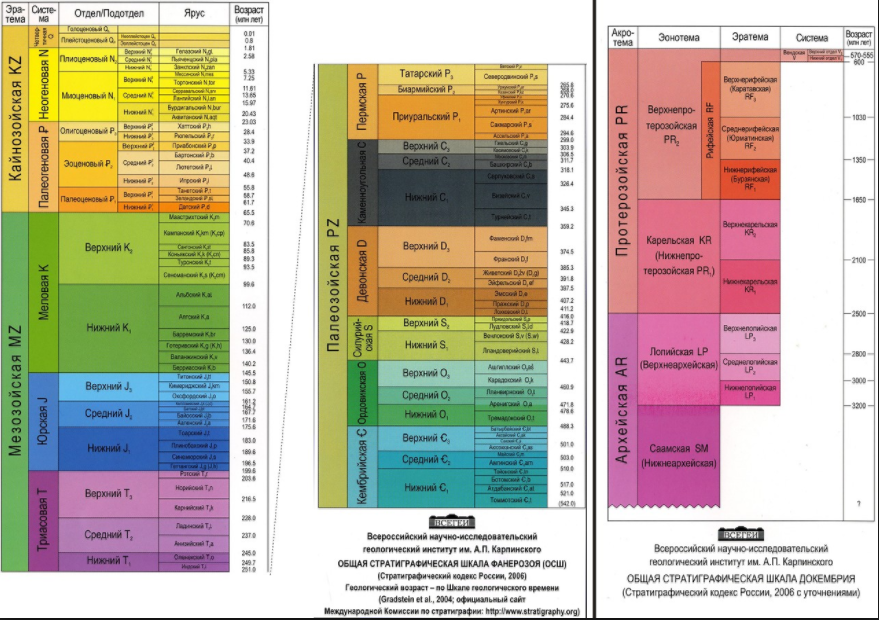 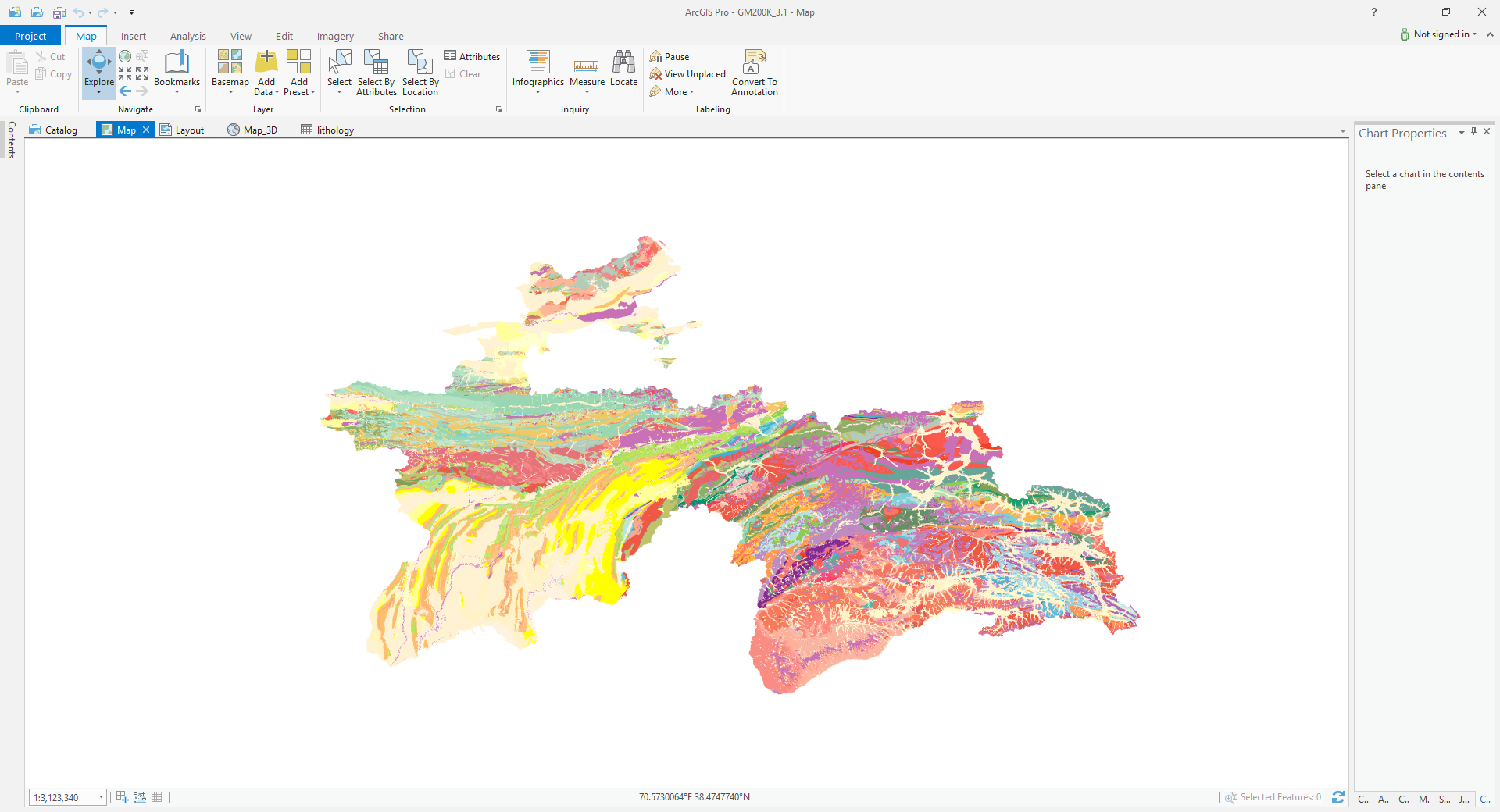 [Speaker Notes: За основу цветов – геологическая карта 200К. Цвета раскраски и индексы основных стратиграфических подразделений на картах]
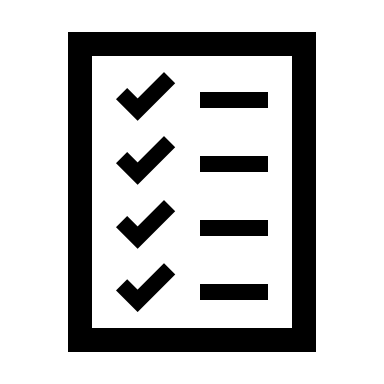 Анализ данных
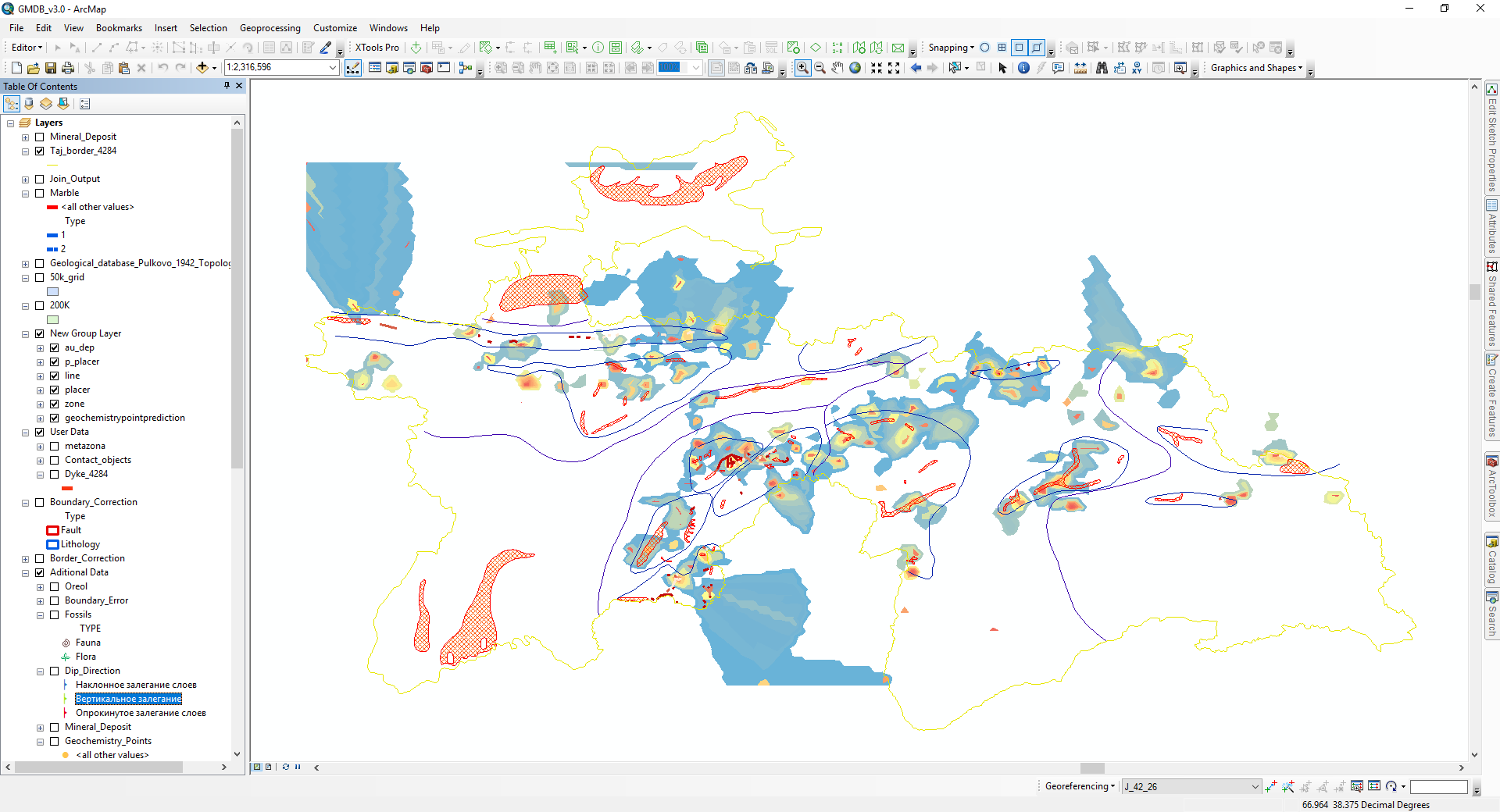 [Speaker Notes: Анализ геохимических точек и сопоставление с картой 500К]
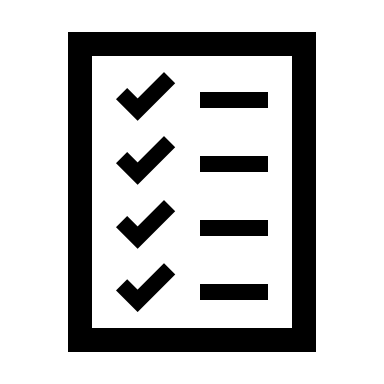 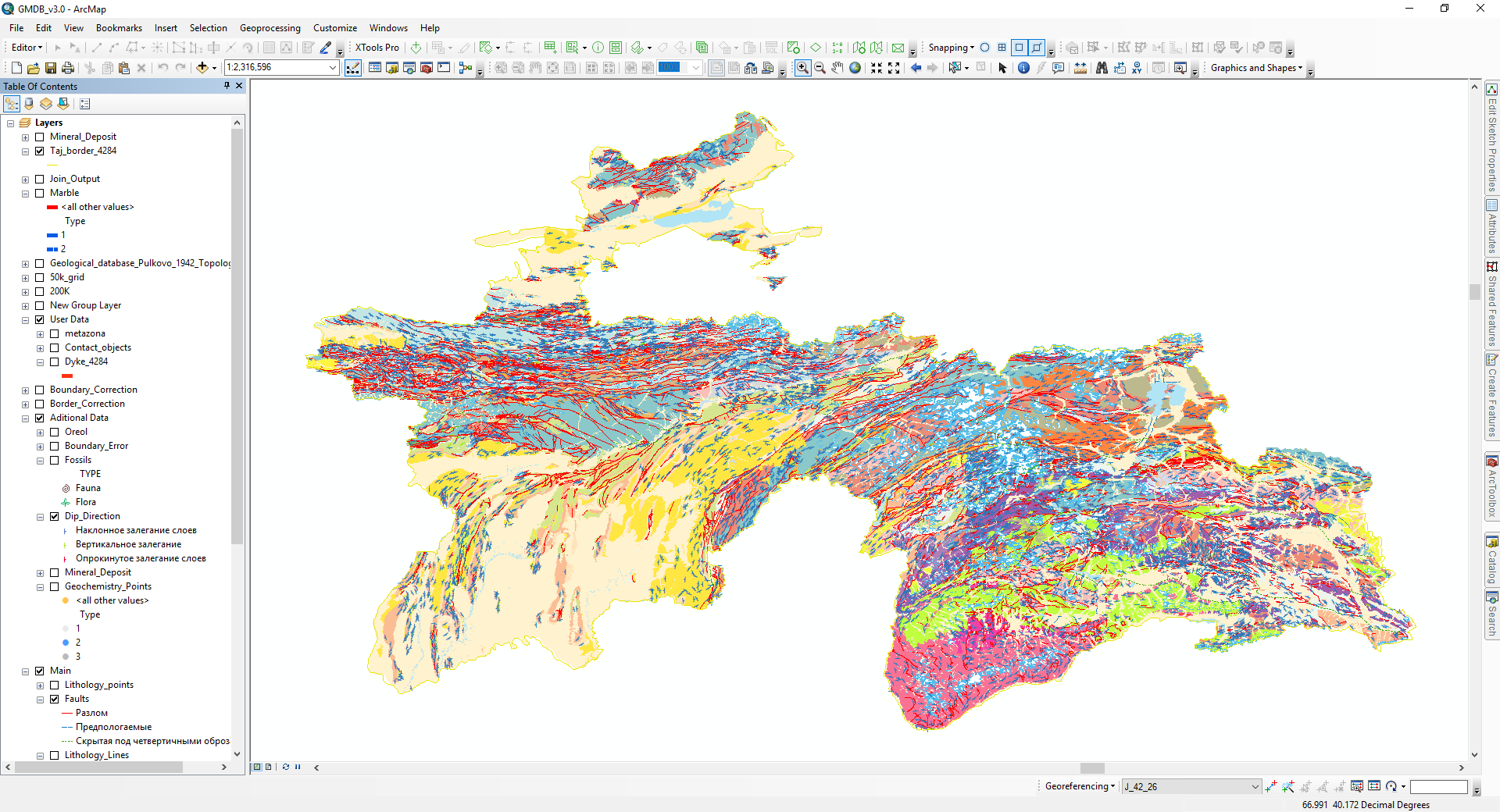 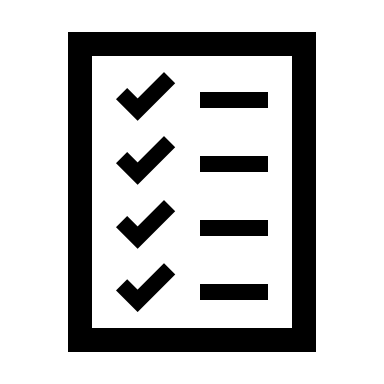 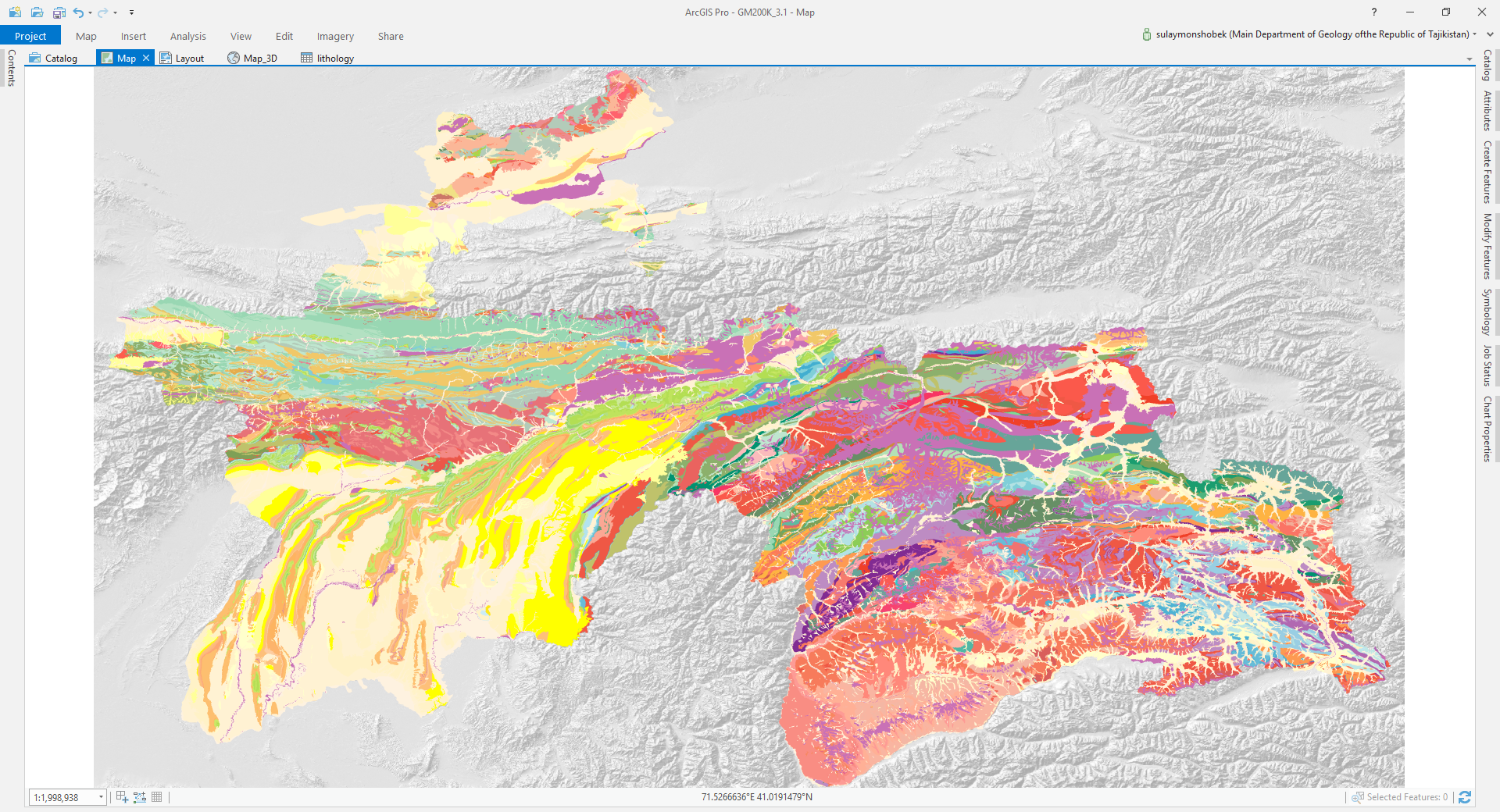 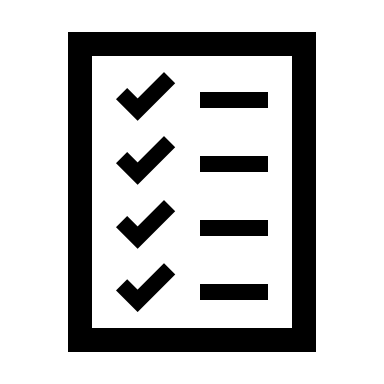 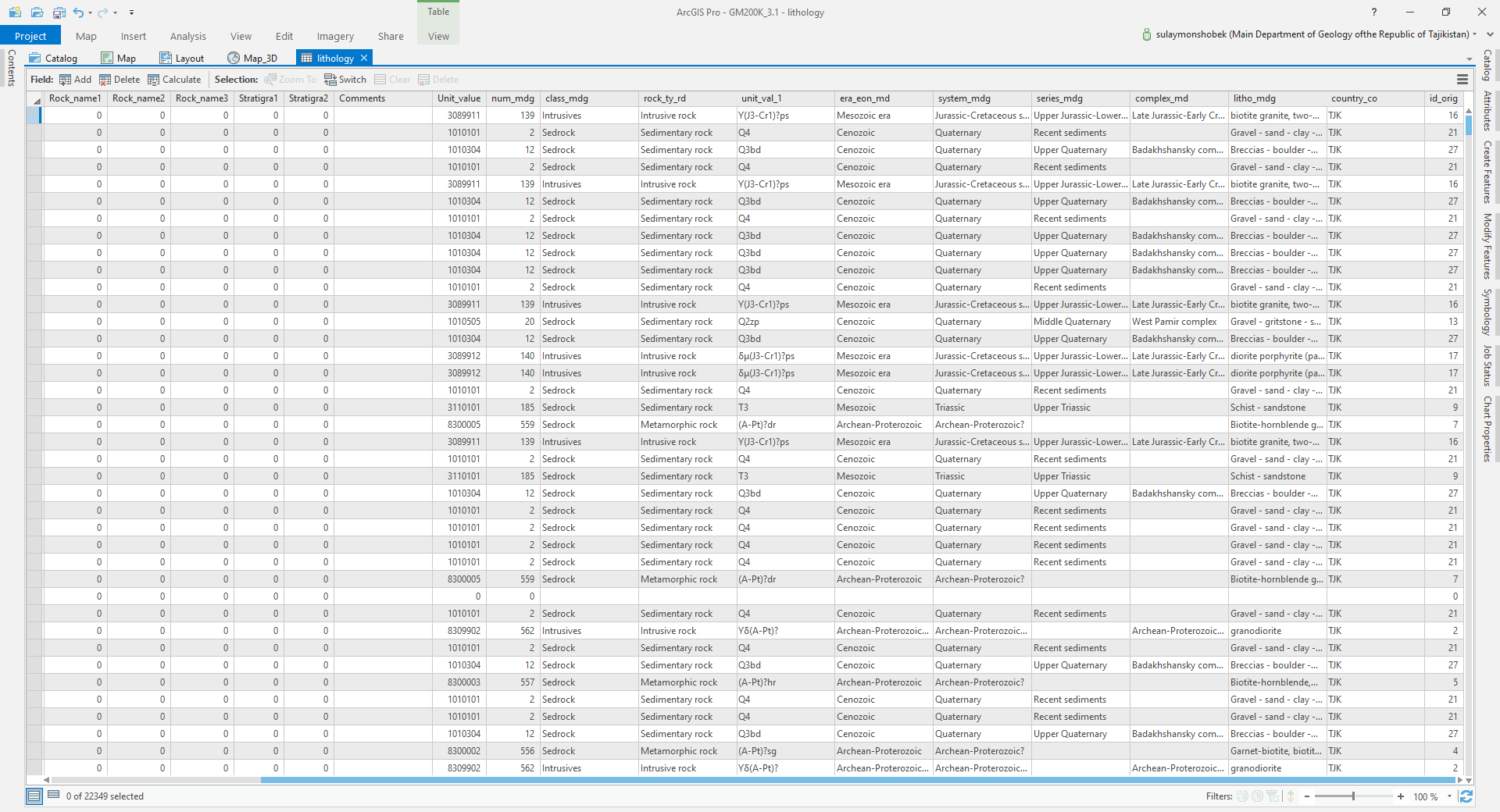 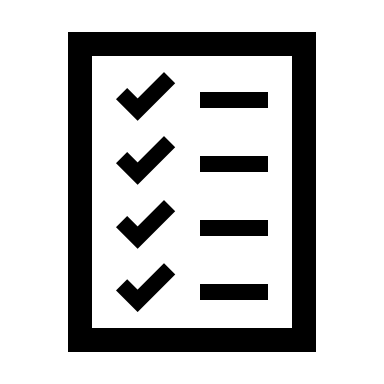 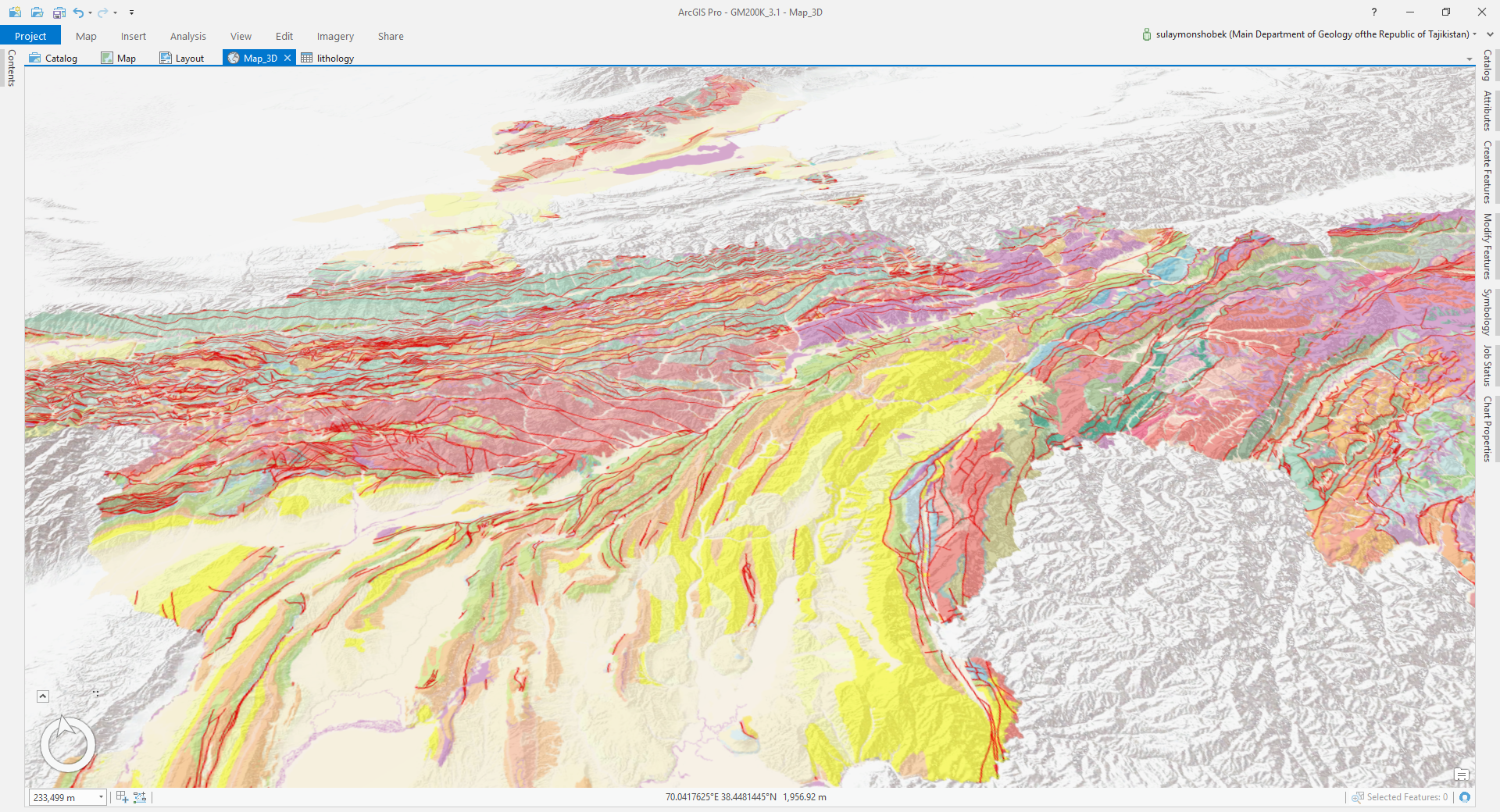